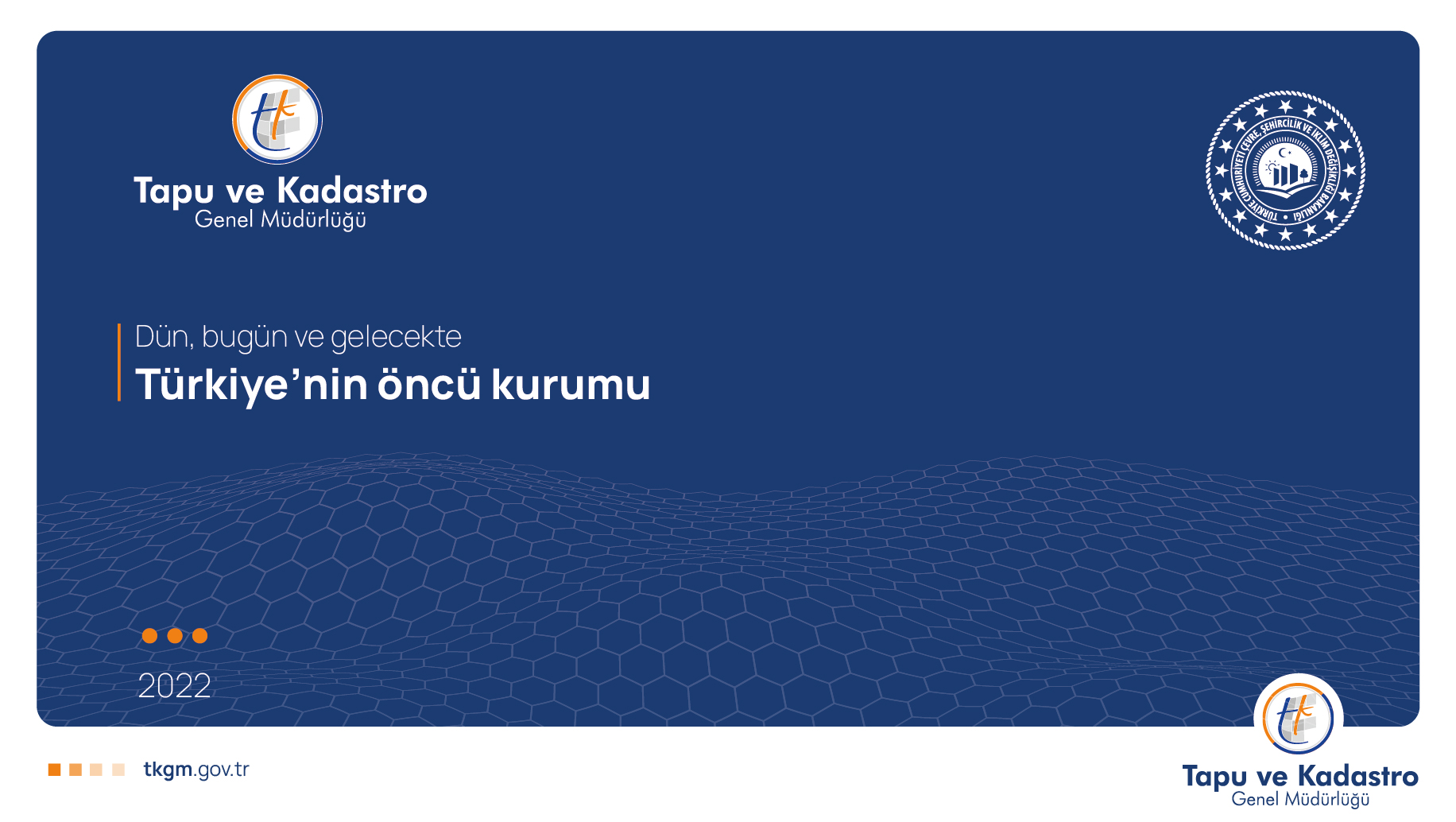 1
Destek Hizmetleri Dairesi Başkanlığı
HİZMET BİNALARININ DURUMU
Nerelerde Hizmet Sunuyoruz?
Kurumsal Kimlik Kılavuzuna Uyumlaştırma Noktasında Hizmet Birimlerimizde Yürütülen Çalışmalar
HİZMET BİNALARININ DURUMU
HİZMET BİNALARININ DURUMU
Tadilat Yapılan Hizmet Birimleri
2019 Yılında Mimari Kurumsal Kimlik Kılavuzu  Oluşturuldu
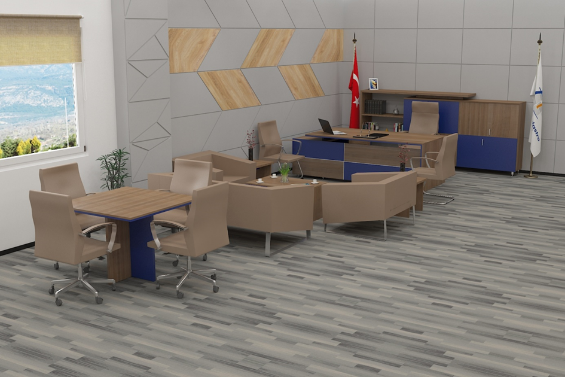 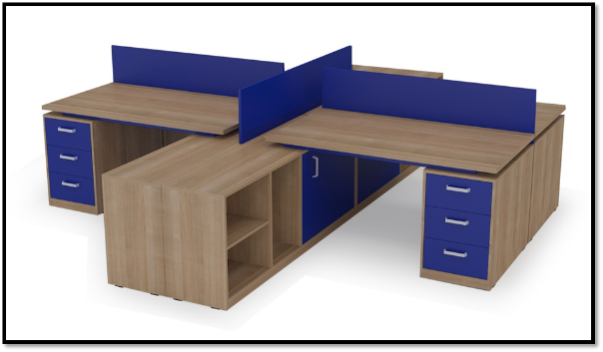 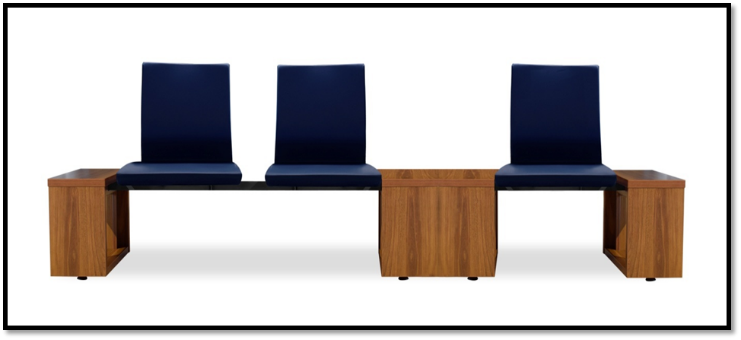 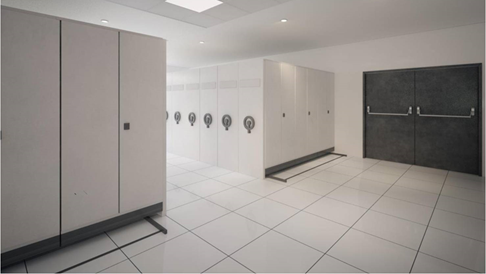 Yapımı Tamamlanan ve Hizmete Alınan Binalarımız
2018-2023 Yılları
Yapımı Tamamlanan ve Hizmete Alınan Binalarımız
2018-2023 Yılları
Yapımı Tamamlanan ve Hizmete Alınan Binalarımız
Etimesgut-Sincan Tapu Müdürlükleri Hizmet Binası
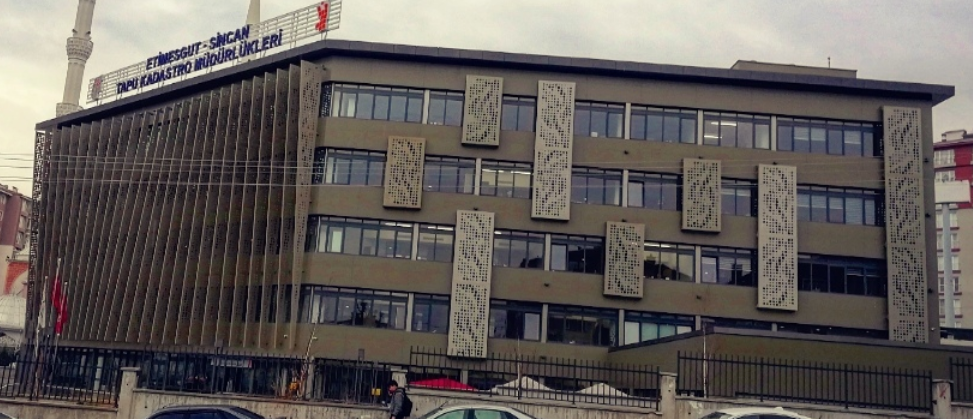 Geçici Kabul Tarihi: 10.09.2018
Taşınma Tarihi: 06.05.2019

Etimesgut, Sincan Tapu Müdürlükleri ve Kadastro Birimleri hizmet vermektedir.
Yapımı Tamamlanan ve Hizmete Alınan Binalarımız
Tapu ve Kadastro XV. (Van) Bölge Müdürlüğü Hizmet Binası
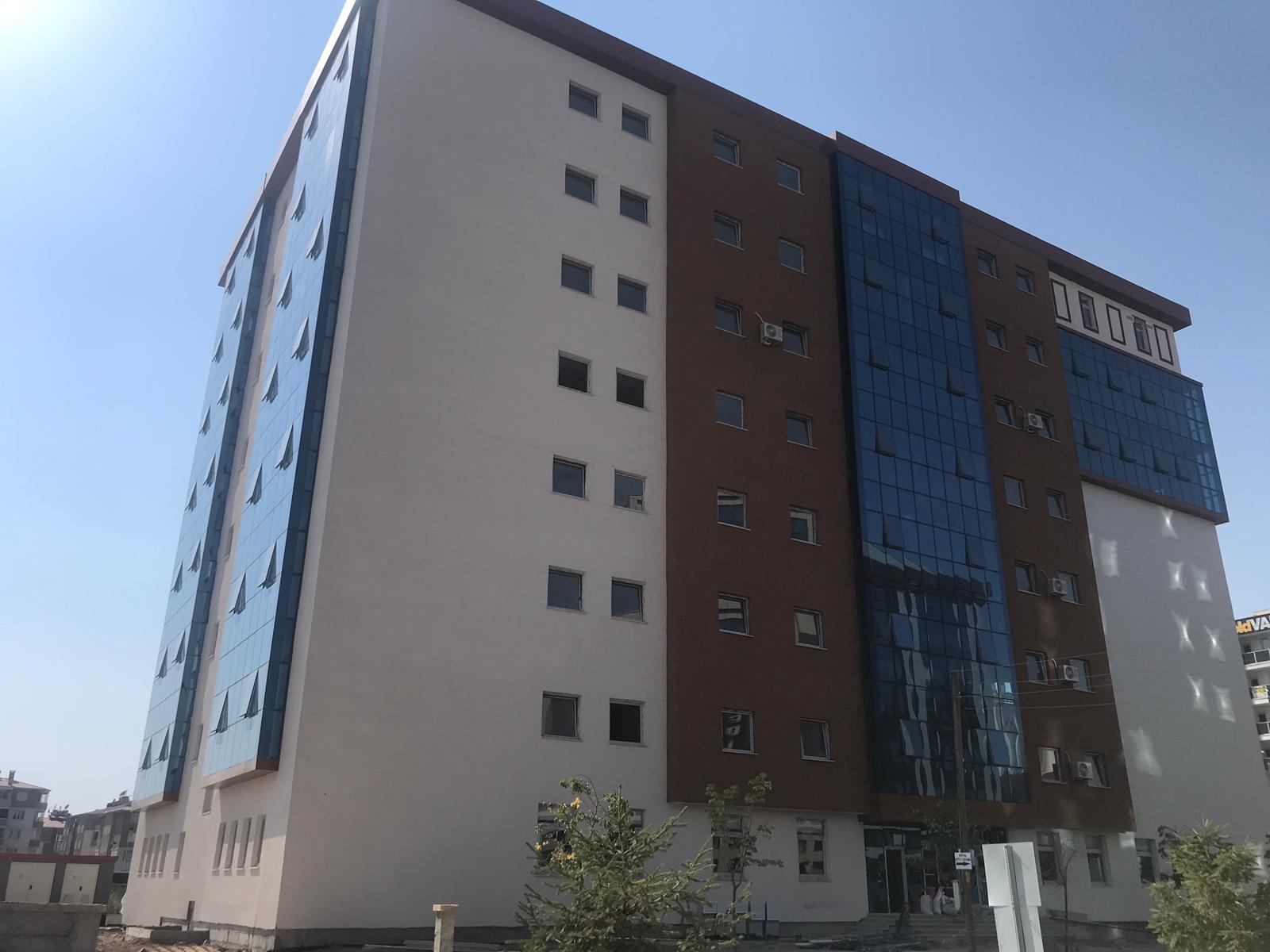 Geçici Kabul Tarihi: 26.07.2019
Taşınma Tarihi: 24.12.2019

Bölge Müdürlüğü, İpekyolu, Tuşba, Edremit Tapu Müdürlükleri ve Van Kadastro Müdürlüğü hizmet vermektedir.
Yapımı Tamamlanan ve Hizmete Alınan Binalarımız
Tapu ve Kadastro VII. (Diyarbakır) Bölge Müdürlüğü  Hizmet Binası
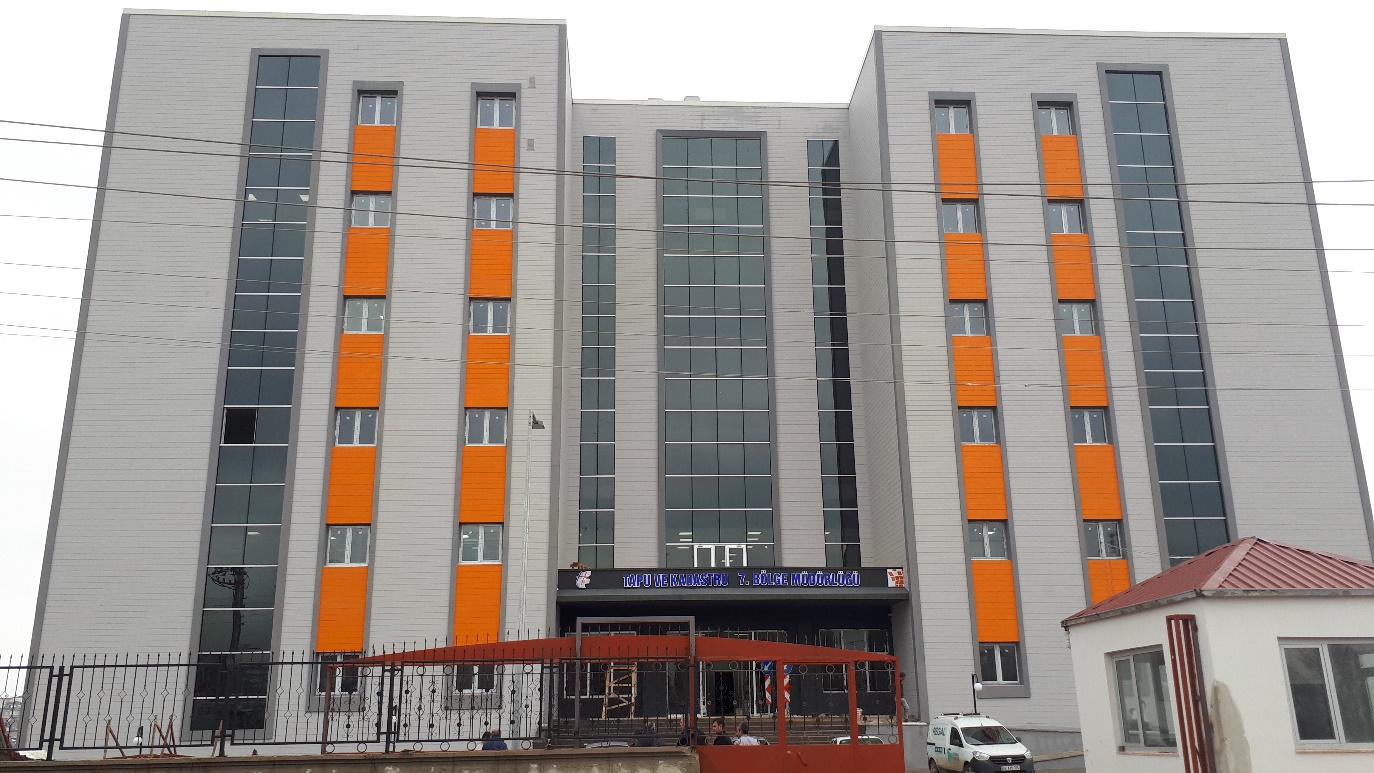 Geçici Kabul Tarihi: 13.12.2018
Taşınma Tarihi       : 01.02.2019

Bölge Müdürlüğü, Bağlar, Kayapınar, Sur, Yenişehir Tapu Müdürlükleri ve Diyarbakır Kadastro Müdürlüğü hizmet vermektedir.
Yapımı Tamamlanan ve Hizmete Alınan Binalarımız
Balıkesir Tapu ve Kadastro Müdürlükleri Hizmet Binası
Geçici Kabul Tarihi: 18.04.2019
Taşınma Tarihi       : 14.03.2020

Altı Eylül ve Karasi Tapu Müdürlüğü ile Balıkesir Kadastro Müdürlüğü Hizmet Vermektedir.
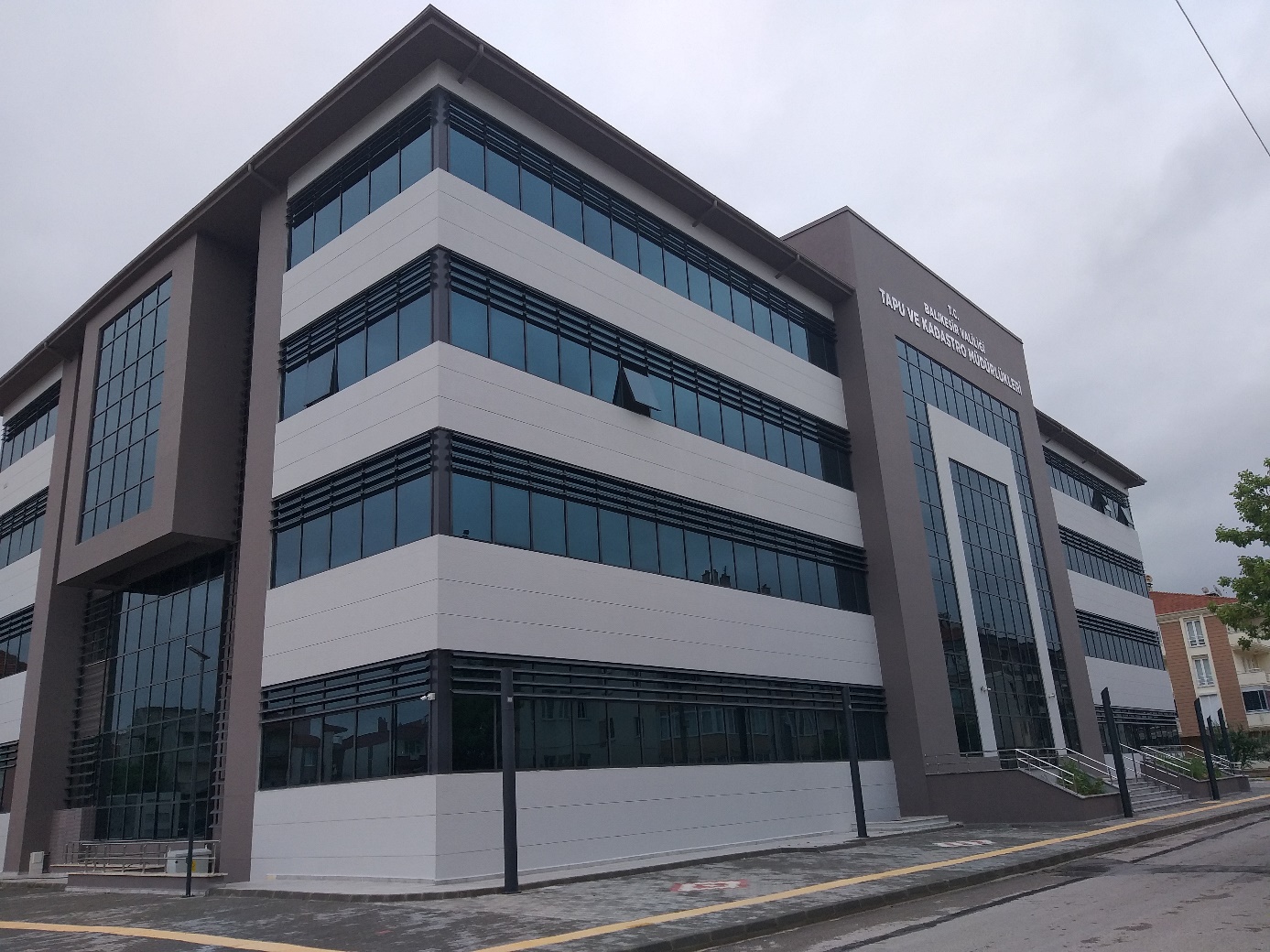 Yapımı Tamamlanan ve Hizmete Alınan Binalarımız
Bingöl Tapu ve Kadastro Müdürlükleri Hizmet Binası
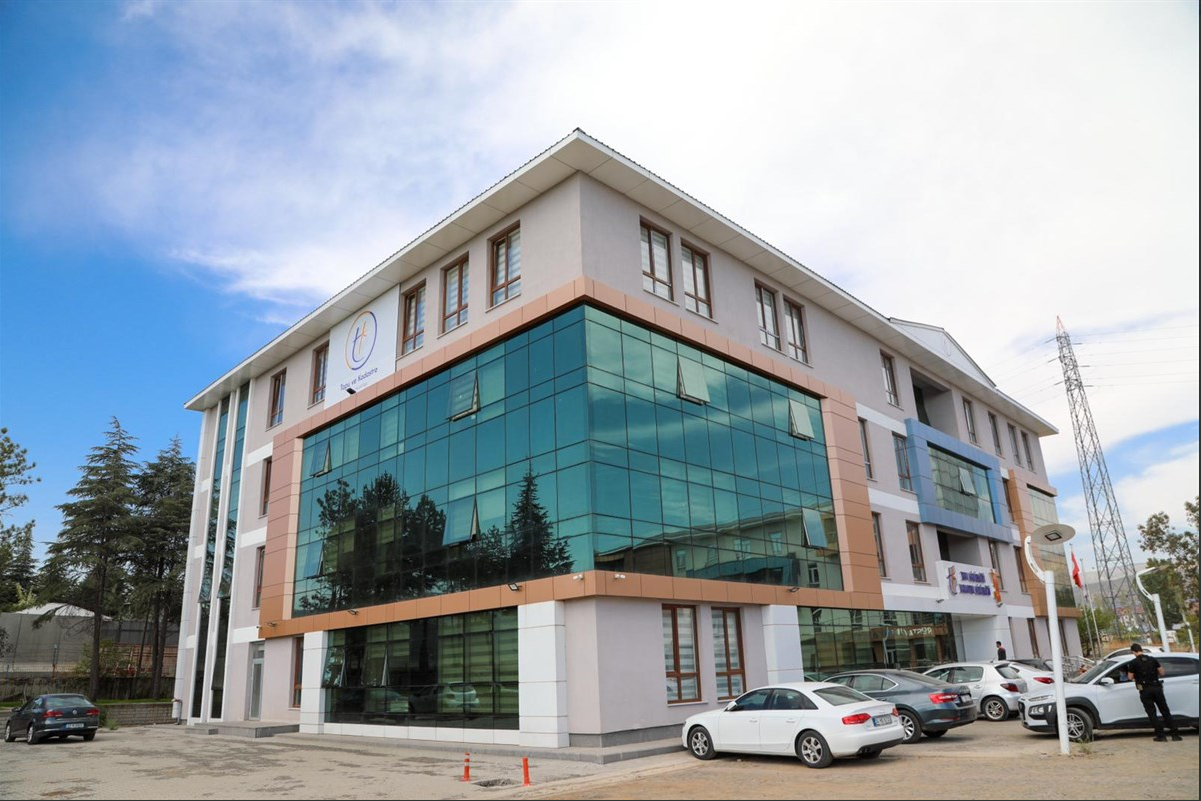 Geçici Kabul Tarihi: 06.01.2020
Taşınma Tarihi       : 27.04.2020

Bingöl Tapu Müdürlüğü ile Bingöl Kadastro Müdürlüğü Hizmet Vermektedir.
Yapımı Tamamlanan ve Hizmete Alınan Binalarımız
Tokat Tapu ve Kadastro Müdürlükleri Hizmet Binası
Geçici Kabul Tarihi: 09.01.2020
Taşınma Tarihi       : 29.06.2020

Tokat Tapu Müdürlüğü ile Tokat Kadastro Müdürlüğü Hizmet Vermektedir.
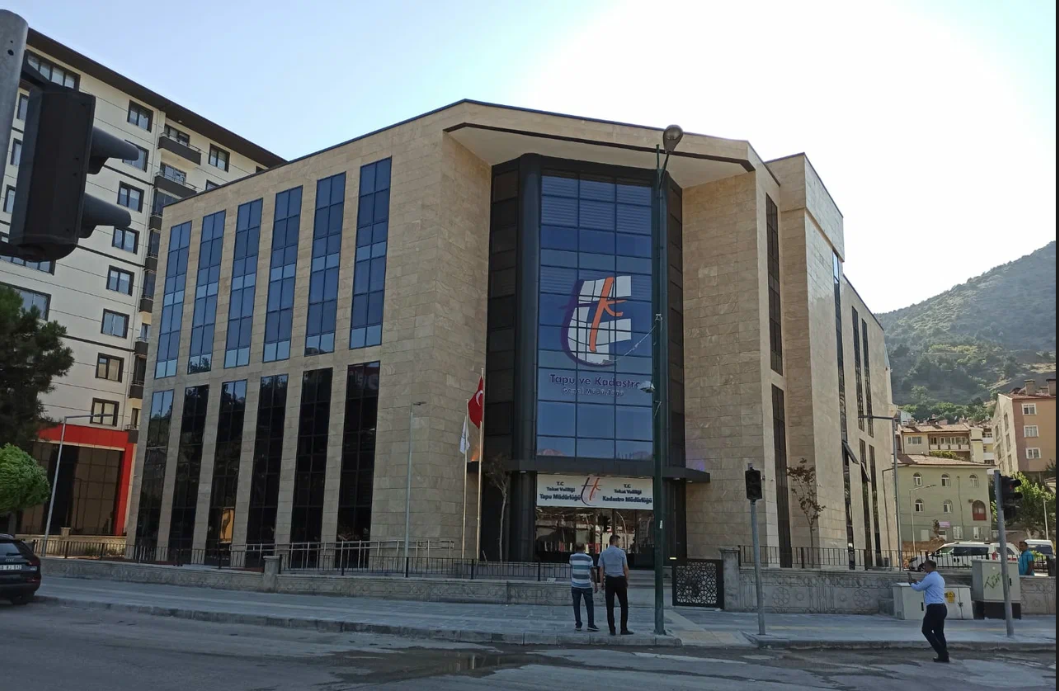 Yapımı Tamamlanan ve Hizmete Alınan Binalarımız
Edirne/ İpsala Tapu Müdürlüğü ve Kadastro Birimi Hizmet Binası
Geçici Kabul Tarihi: 07.04.2020
Taşınma Tarihi       : 21.07.2020

İpsala Tapu Müdürlüğü ile İpsala Kadastro Birimi Hizmet Vermektedir.
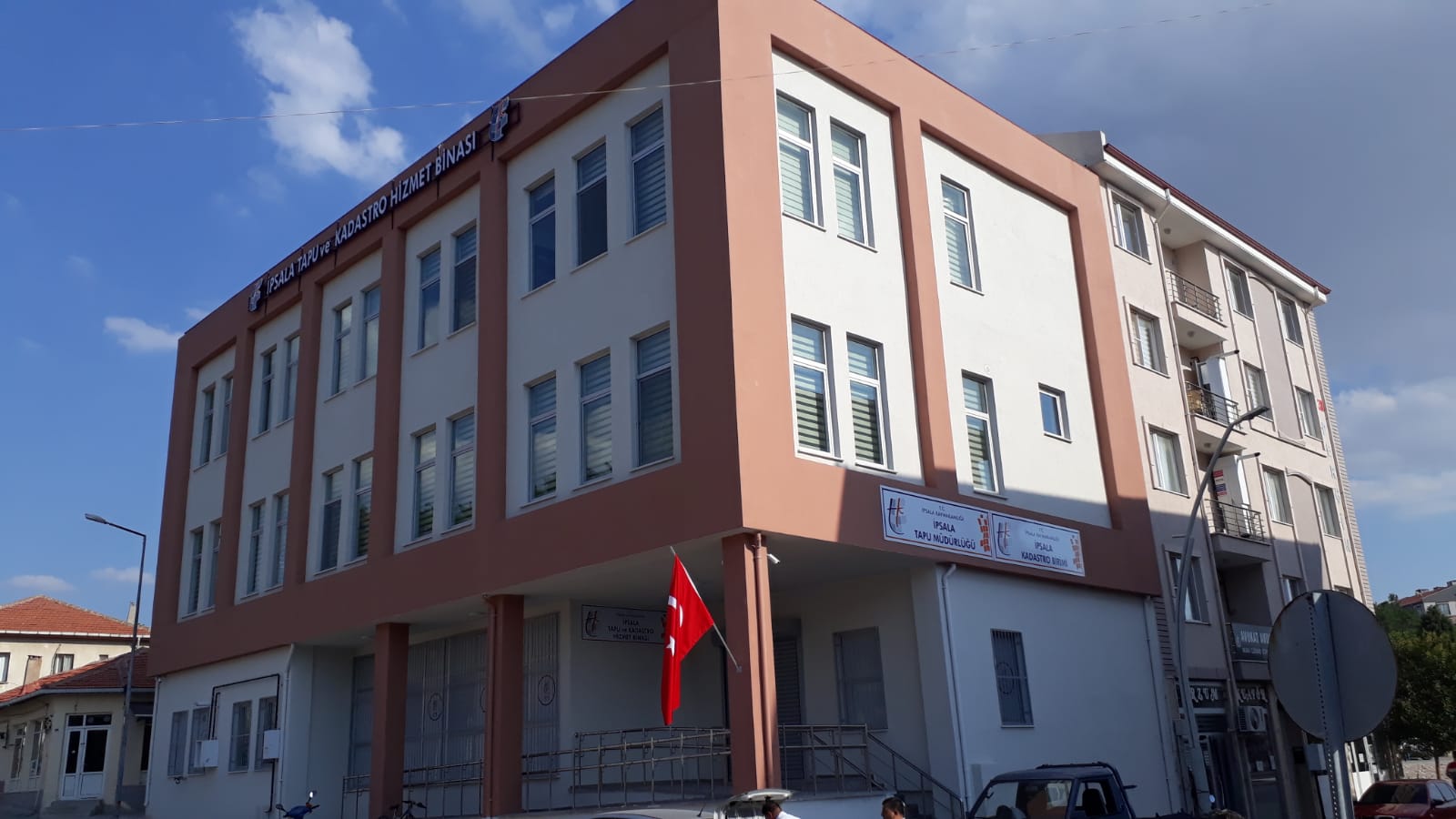 Yapımı Tamamlanan ve Hizmete Alınan Binalarımız
Tapu ve Kadastro XI. (Kayseri) Bölge Müdürlüğü Hizmet Binası
Geçici Kabul Tarihi: 16.09.2020
Taşınma Tarihi       : 12.11.2020

Bölge Müdürlüğü, Melikgazi, Hacılar, Kocasinan ve Talas Tapu Müdürlükleri ile Kayseri Kadastro Müdürlüğü Hizmet Vermektedir.
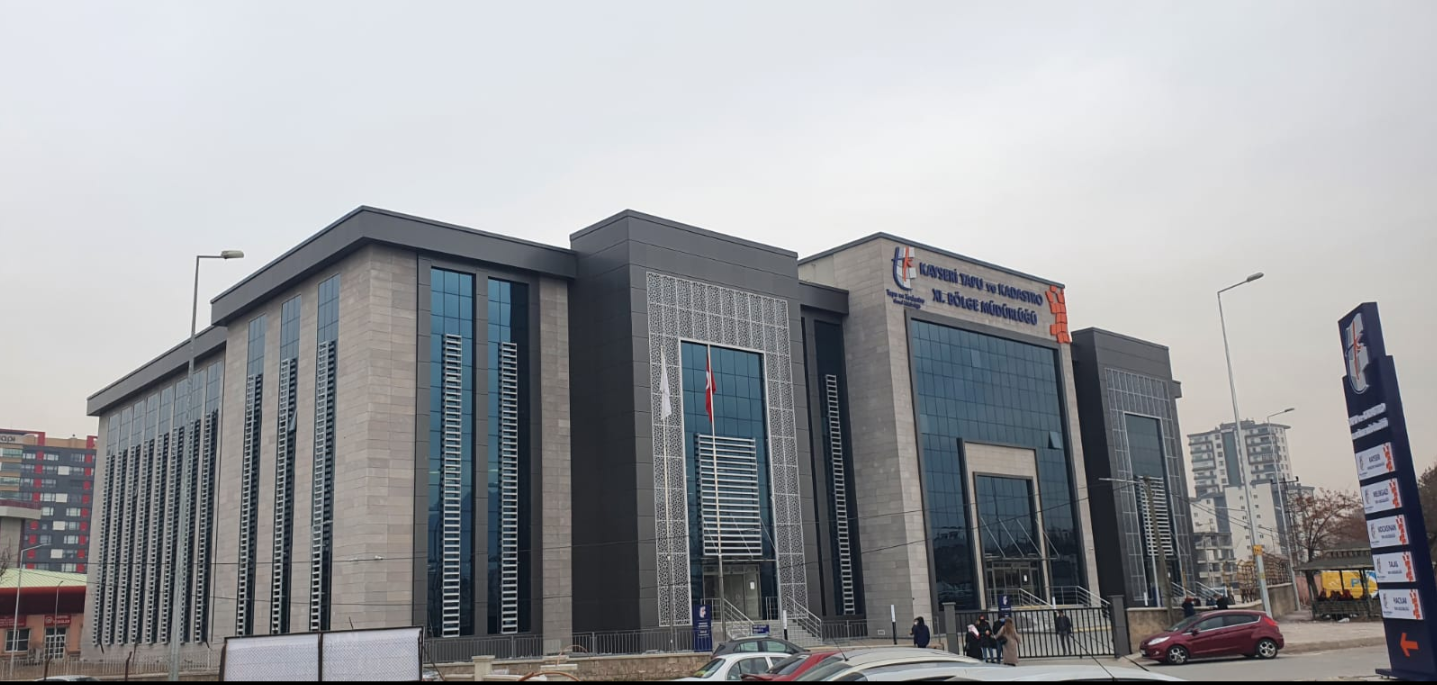 Yapımı Tamamlanan ve Hizmete Alınan Binalarımız
Ankara/Altındağ Tapu Müdürlüğü ve Döner Sermaye İşletme Müdürlüğü  Hizmet Binası
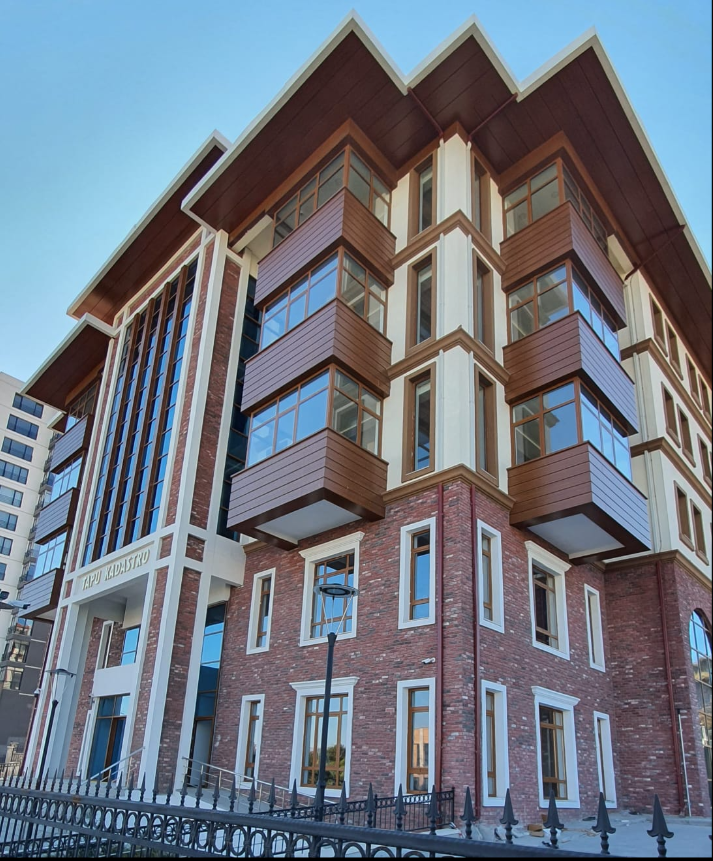 Geçici Kabul Tarihi: 27.12.2019
Taşınma Tarihi       : 01.02.2021

Altındağ Tapu Müdürlüğü ile Döner Sermaye İşletme Müdürlüğü Hizmet Vermektedir.
Yapımı Tamamlanan ve Hizmete Alınan Binalarımız
Aksaray Tapu ve Kadastro Müdürlükleri Hizmet Binası
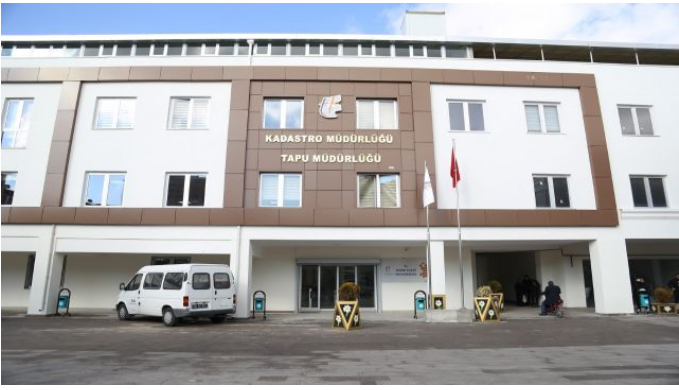 Geçici Kabul Tarihi: 17.06.2021
Taşınma Tarihi: 01.12.2021

Aksaray Tapu Müdürlüğü ile Aksaray Kadastro Müdürlüğü Hizmet Vermektedir.
Yapımı Tamamlanan ve Hizmete Alınan Binalarımız
Adana Tapu ve Kadastro Müdürlükleri Hizmet Binası
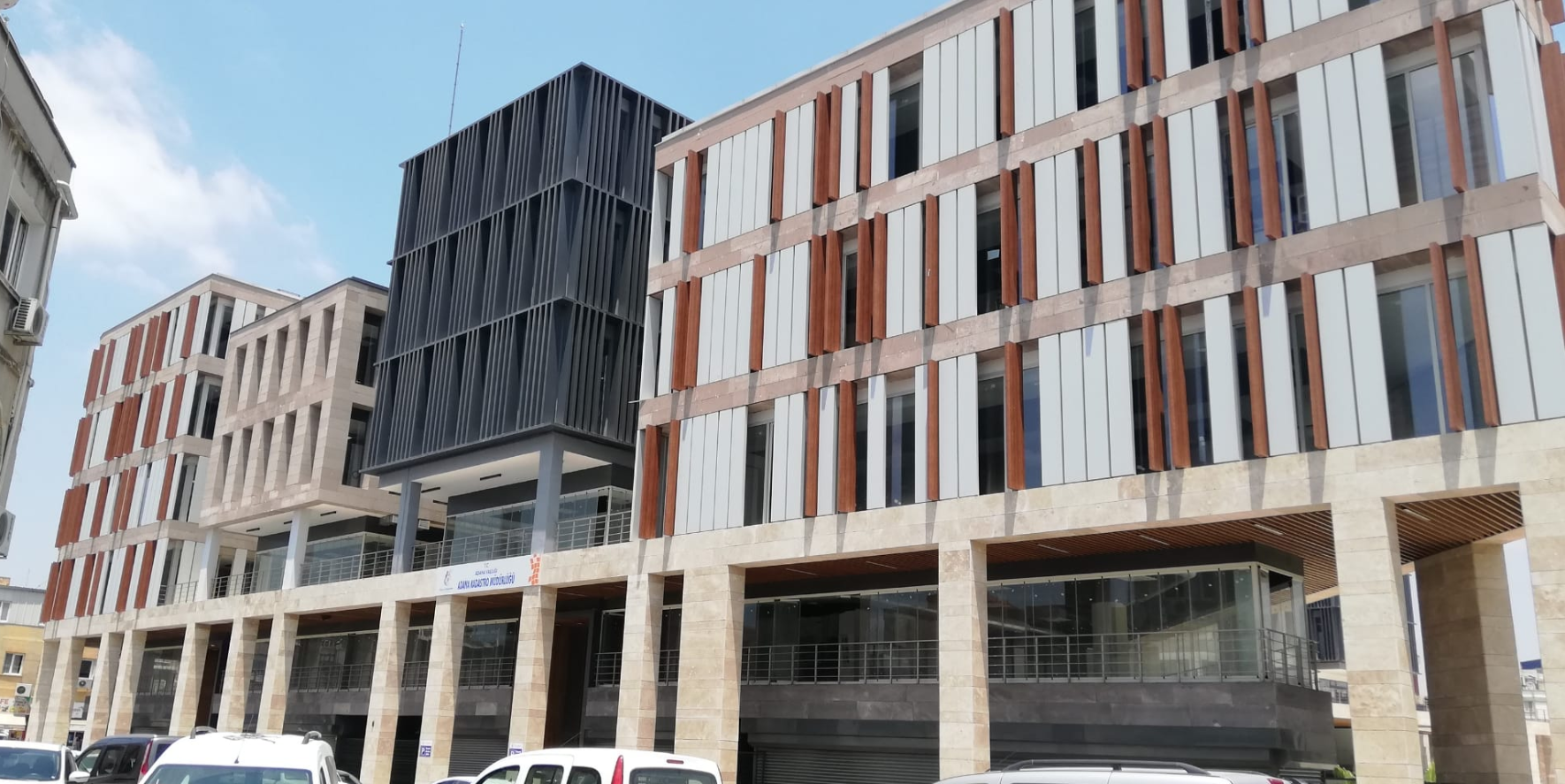 Geçici Kabul Tarihi;
Ada 1’de yer alan bölümler; 17.02.2021
Ada2’de yer alan bölümler; 05.05.2021
Taşınma Tarihi; 24.02.2022

Seyhan ve Yüreğir Tapu Müdürlükleri ile Adana Kadastro Müdürlüğü Hizmet Vermektedir.
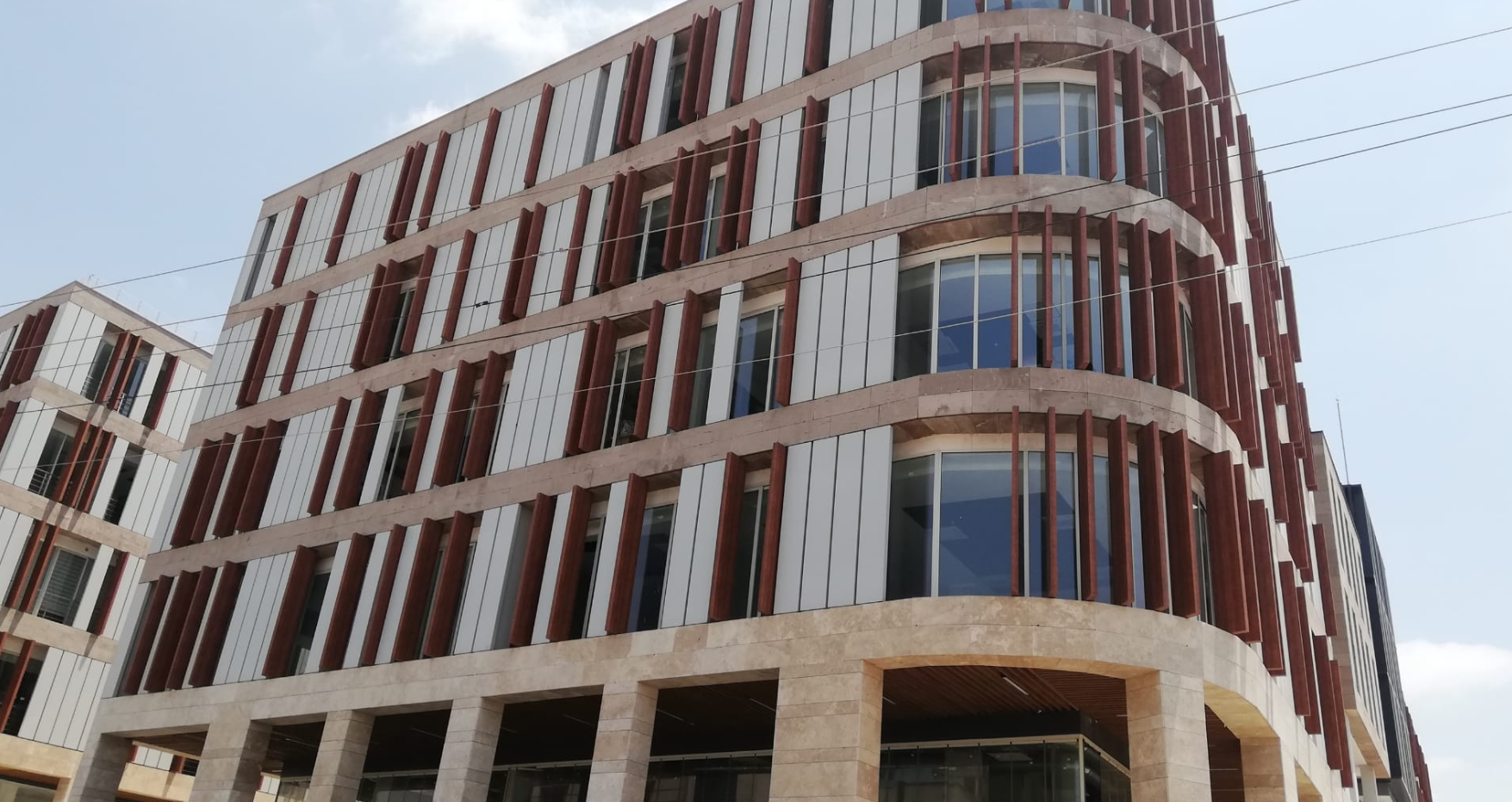 Yapımı Tamamlanan ve Hizmete Alınan Binalarımız
Malatya Tapu ve Kadastro Müdürlükleri Hizmet Binası
Geçici Kabul Tarihi: 20.12.2021
Taşınma Tarihi: 01.01.2022

Battalgazi ve Yeşilyurt Tapu Müdürlükleri ile Malatya Kadastro Müdürlüğü Hizmet Vermektedir.
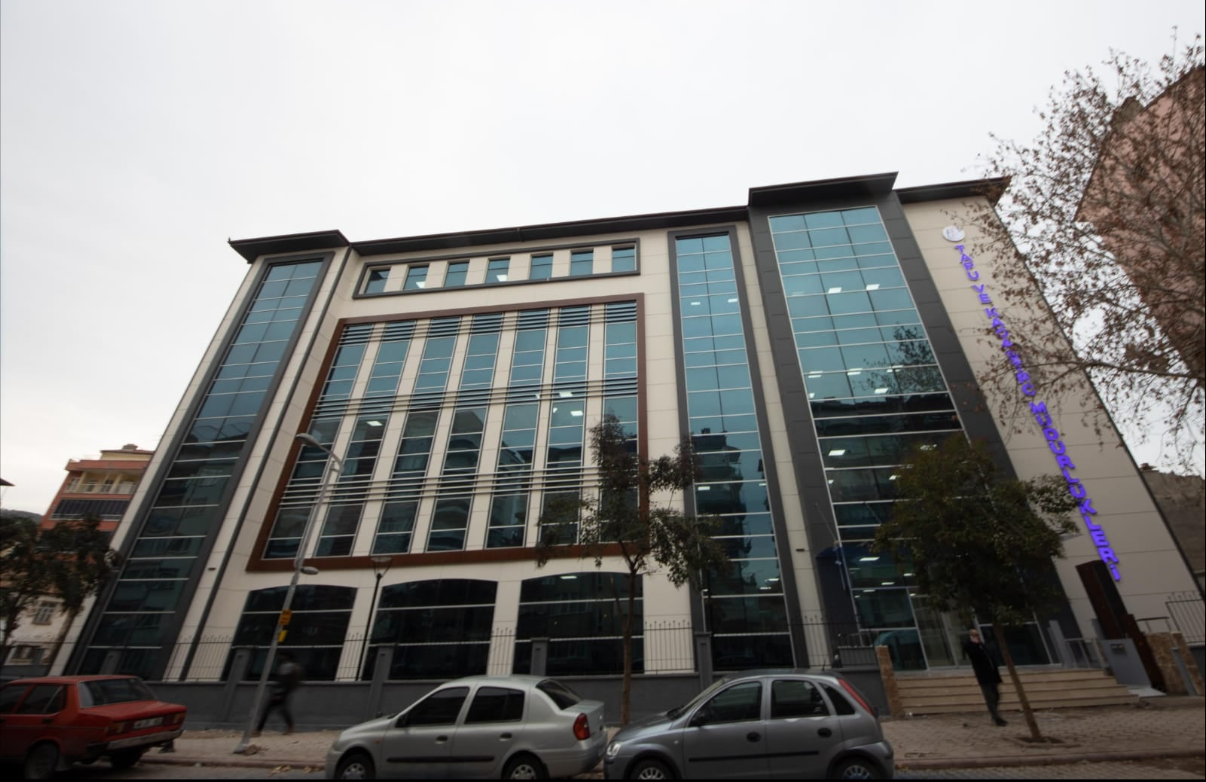 Yapımı Tamamlanan ve Hizmete Alınan Binalarımız
Çorum Tapu ve Kadastro Müdürlükleri Hizmet Binası
Geçici Kabul Tarihi: 01.02.2022
Taşınma Tarihi: 21.06.2022

Çorum Tapu Müdürlüğü ile Çorum Kadastro Müdürlüğü Hizmet Vermektedir.
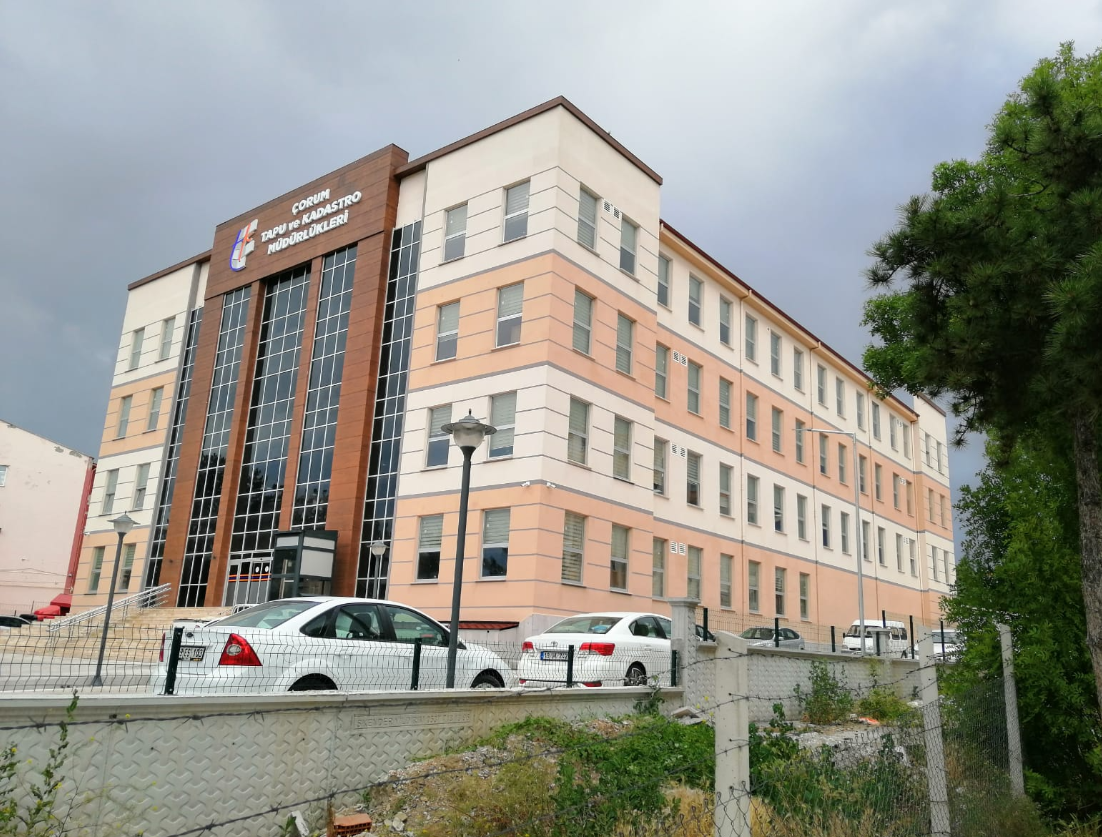 Yapımı Tamamlanan ve Hizmete Alınan Binalarımız
Sakarya/Hendek Tapu Müdürlüğü ve Kadastro Birimi Hizmet Binası
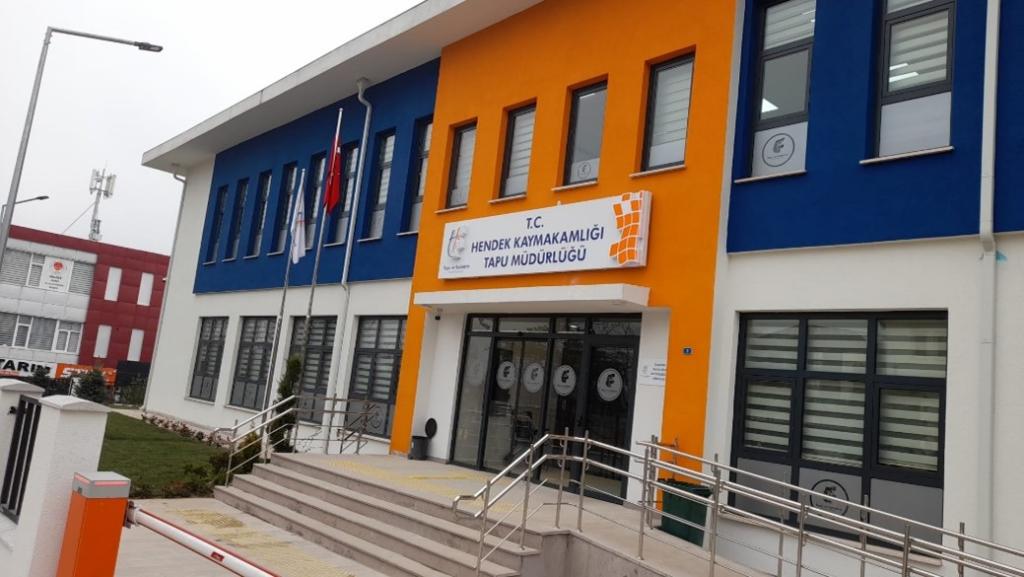 Geçici Kabul Tarihi : 22.04.2022
Taşınma Tarihi: 11.01.2023

Hendek Tapu Müdürlüğü ve Kadastro Birimi Hizmet Vermektedir.
Yapımı Tamamlanan ve Hizmete Alınan Binalarımız
Eskişehir Bölge Müdürlüğü Hizmet Binası
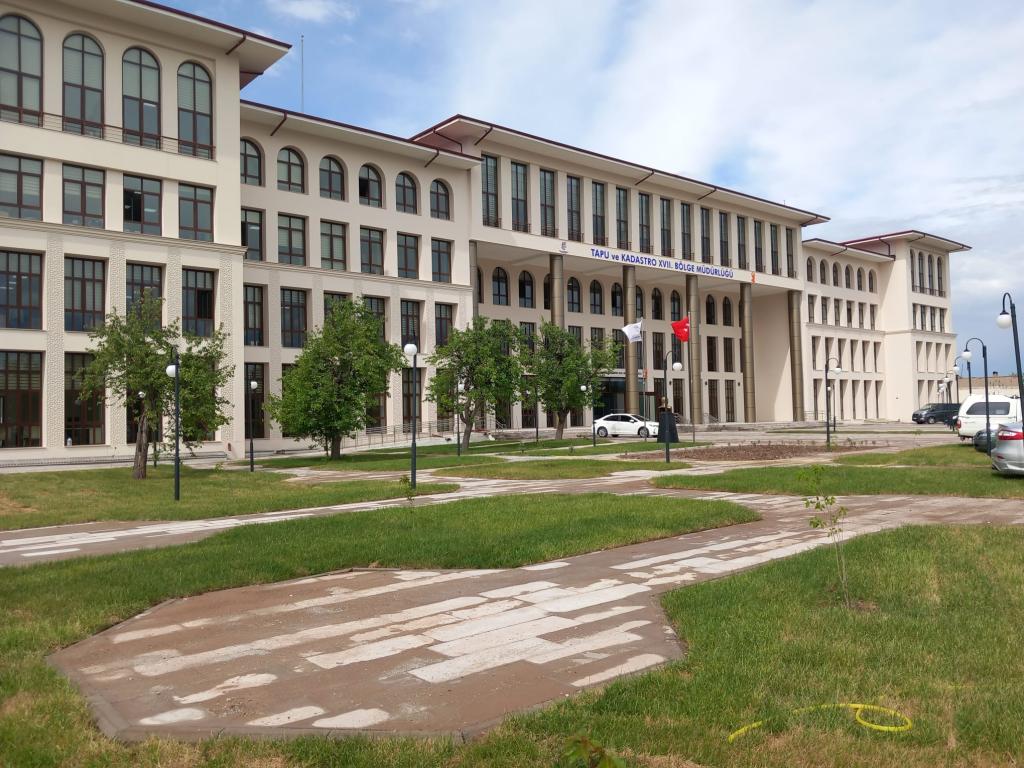 Geçici Kabul Tarihi : 10.02.2023
Taşınma Tarihi:20.02.2023

Eskişehir Bölge Müdürlüğü, Tepebaşı ve Odunpazarı Tapu Müdürlükleri ile Eskişehir Kadastro Müdürlüğü Hizmet Vermektedir.
Yapımı Tamamlanan Hizmete Binalarımız
Zonguldak Tapu ve Kadastro Müdürlükleri Hizmet Binası
Geçici Kabul Tarihi : 08.05.2023
Taşınma Tarihi: Temmuz 2023’de taşınılması planlanmaktadır.
Zonguldak Tapu Müdürlüğü ve Zonguldak Kadastro Müdürlüğü Hizmet Verecek
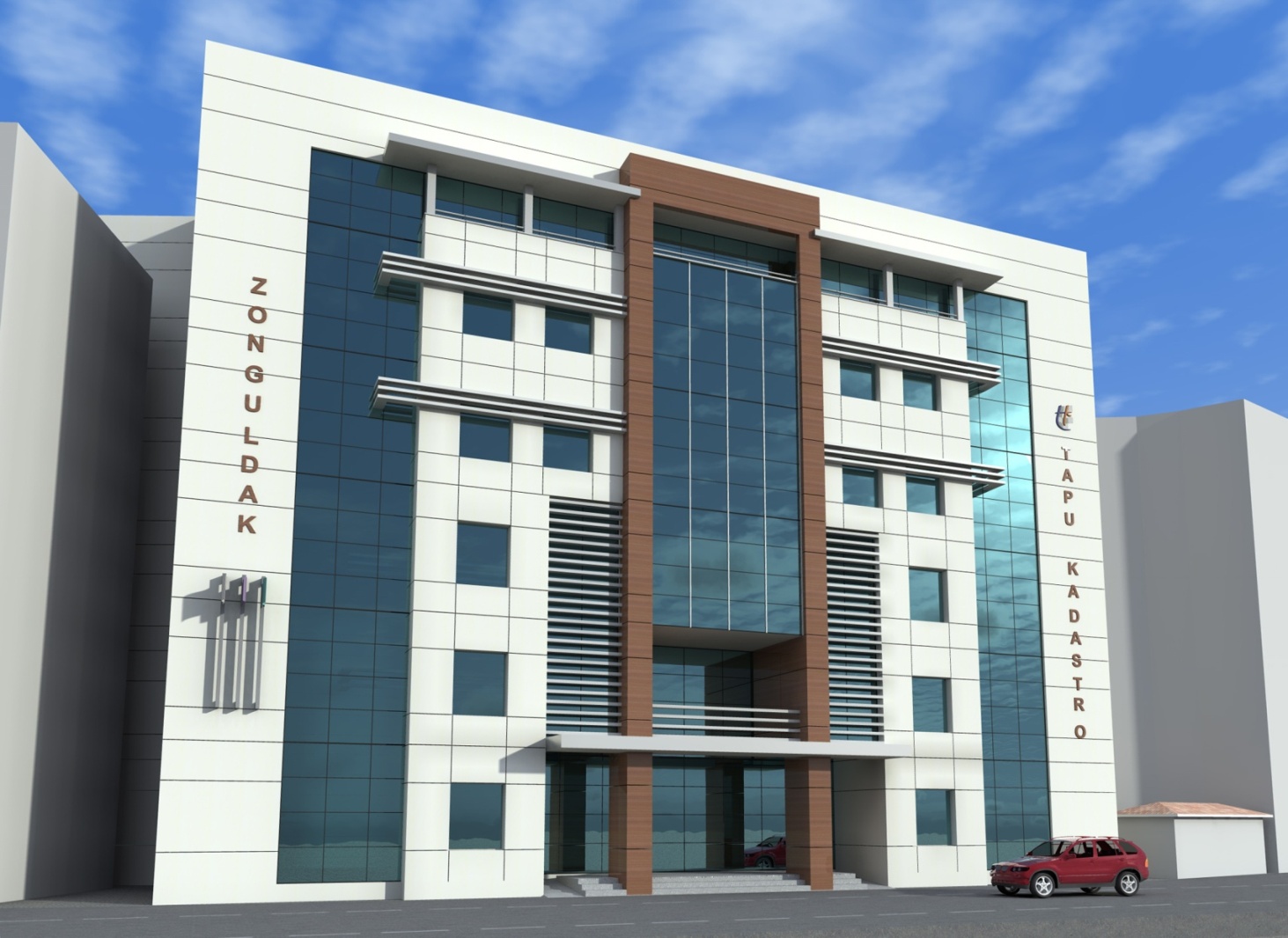 Güçlendirme ve Tadilat Çalışmaları Yapılan Hizmet Binalarımız
Şanlıurfa Bölge Müdürlüğü Hizmet Binası
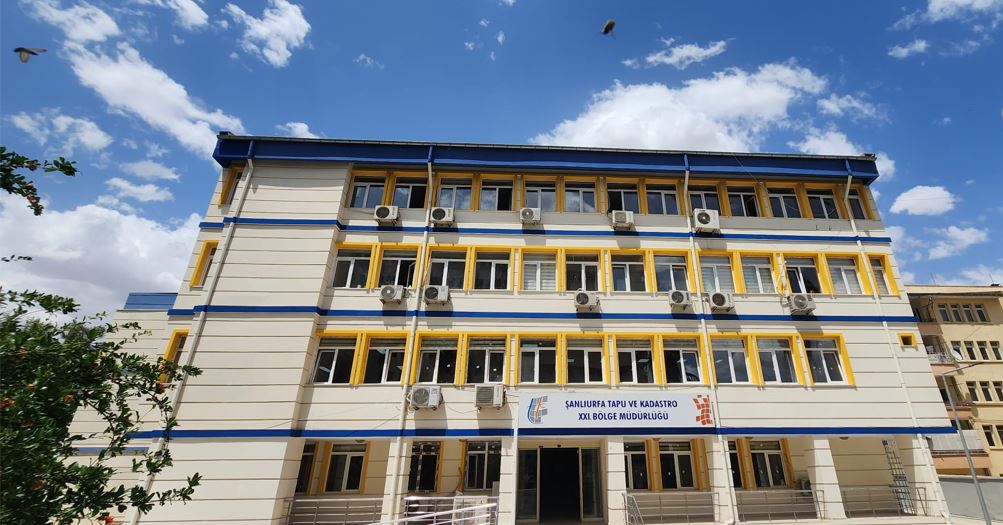 Sözleşme Tarihi: 05.08.2021
Geçici Kabul: 30.12.2021

Şanlıurfa Bölge Müdürlüğü Hizmet Vermektedir.
Güçlendirme ve Tadilat Çalışmaları Yapılan Hizmet Binalarımız
Tapu Kadastro Genel Müdürlüğü Esenboğa Havalimanı Uçak Hangarı Hizmet Binası
Geçici Kabul Tarihi:  20.04.2022
Taşınma Tarihi: 15.05.2022
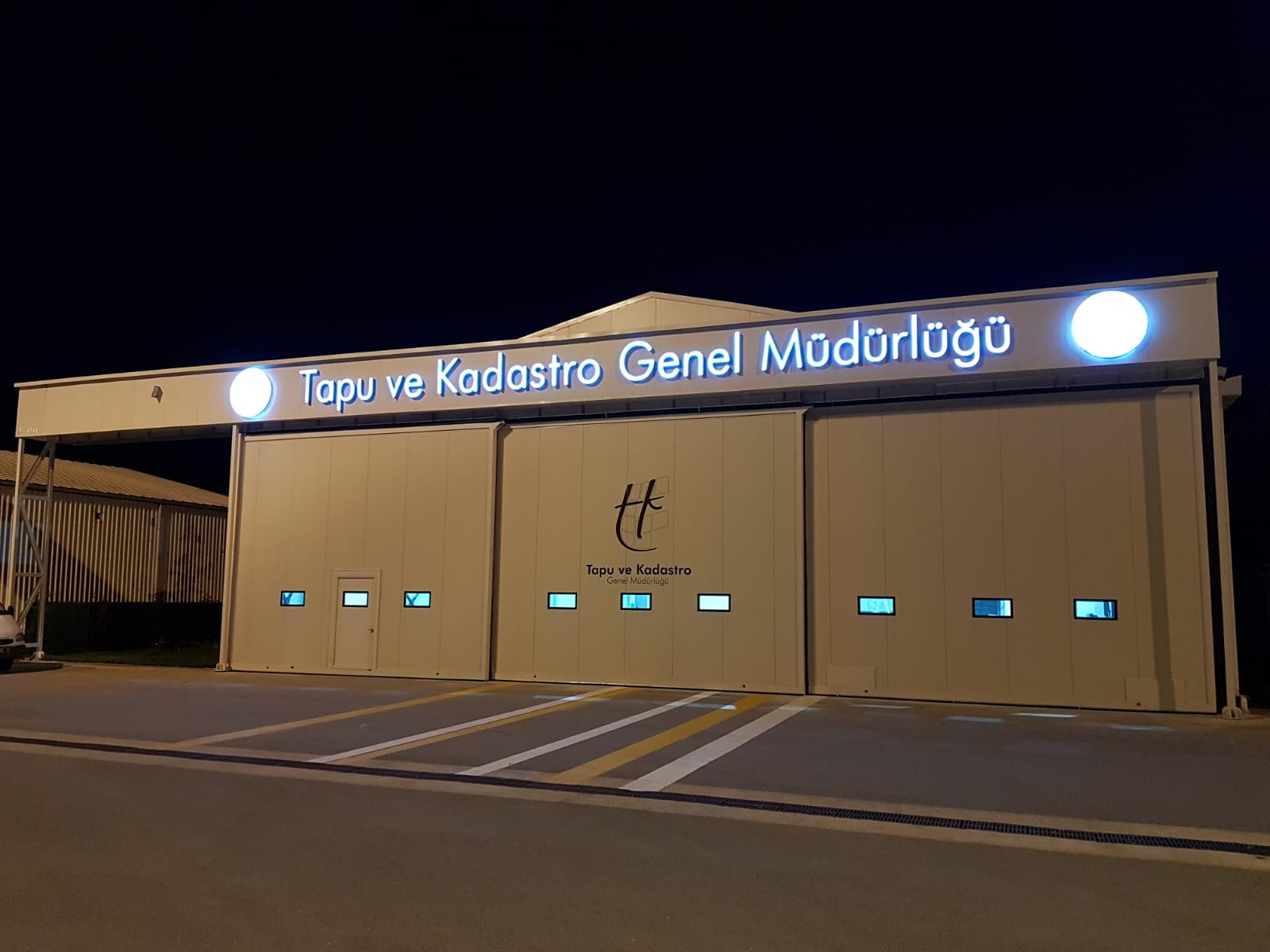 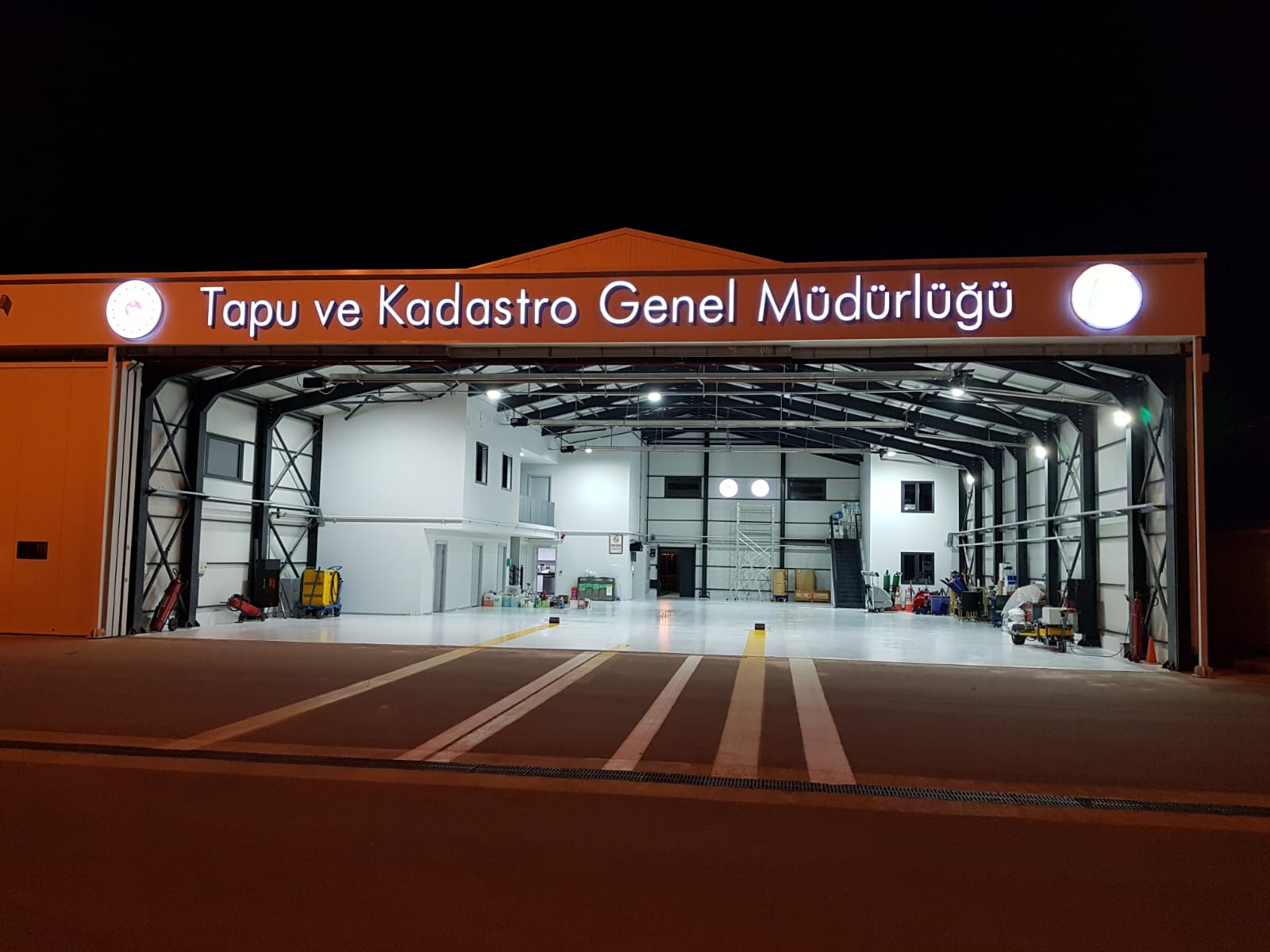 Güçlendirme ve Tadilat Çalışmaları Yapılan Hizmet Binalarımız
Bilgi Teknolojileri Dairesi Başkanlığı ve TAKBİS Veri Merkezi Hizmet Binası
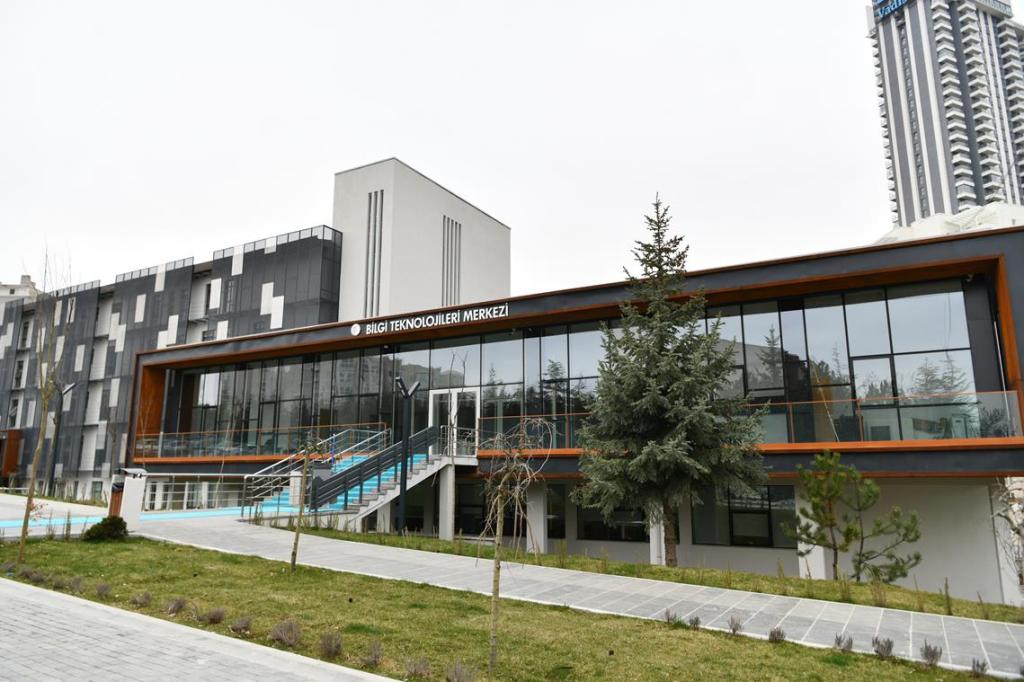 Geçici Kabul Tarihi:  20.05.2022
 Taşınma Tarihi: 01.12.2022
Yapımı Devam Eden Hizmet Binalarımız
İstanbul / Şile Tapu Müdürlüğü ve Kadastro Birimi Hizmet Binası
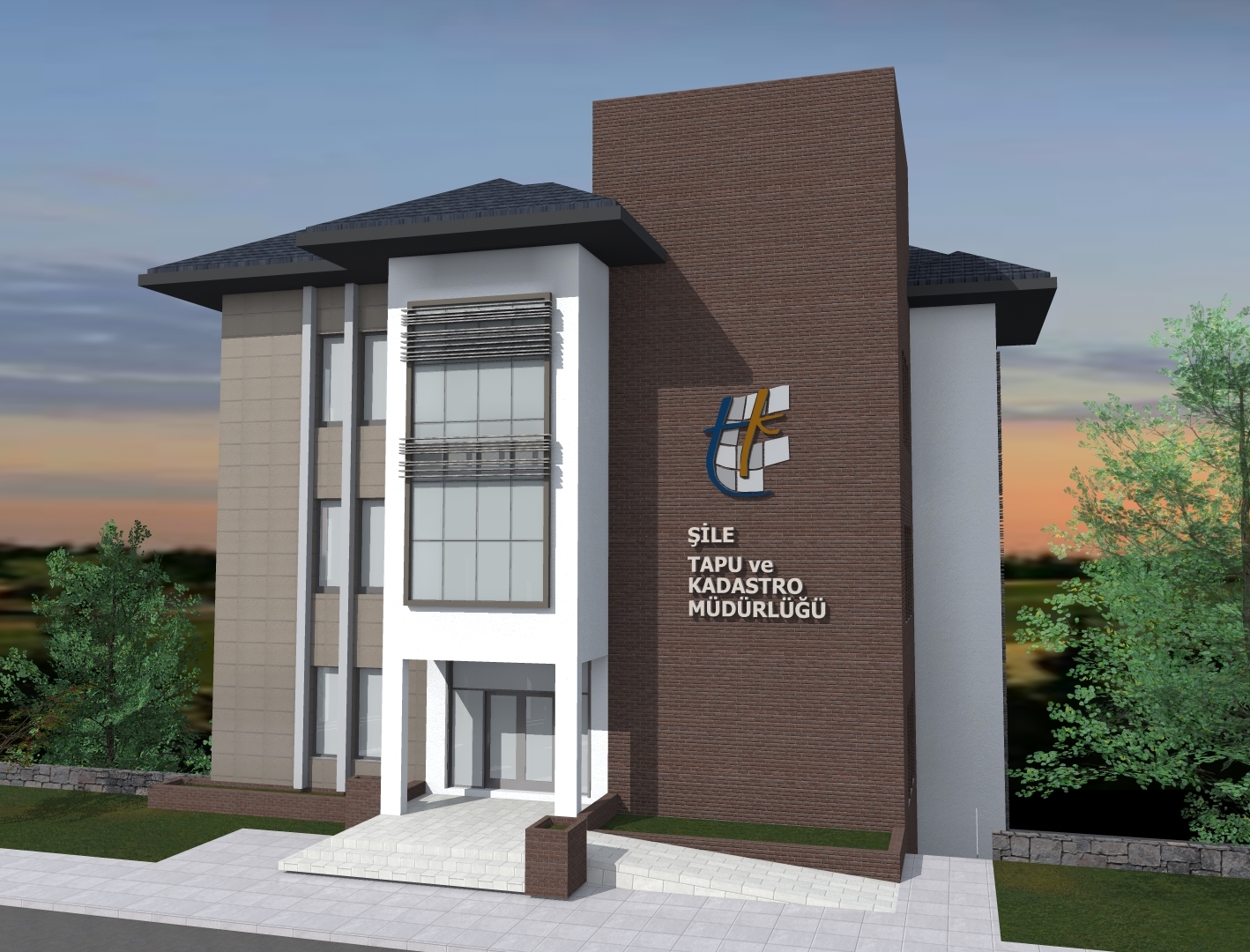 Yapımı Devam Eden Hizmet Binalarımız
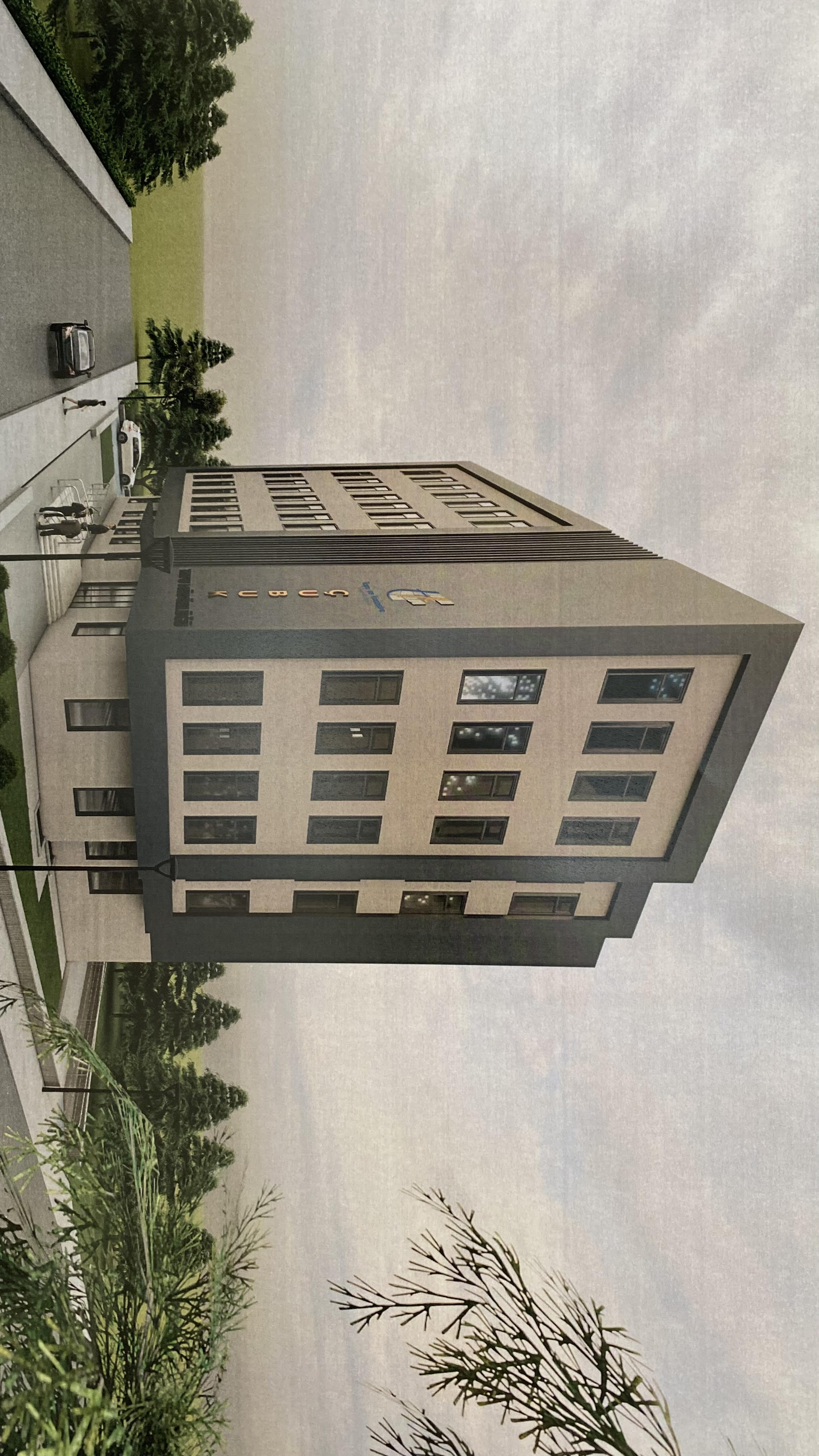 Ankara/Çubuk Tapu Müdürlüğü ve Kadastro Birimi Hizmet Binası
Yapımı Devam Eden Hizmet Binalarımız
TOKİ ile İmzalanan Protokol Kapsamında Yapımı Devam Eden Binalarımız
Büyük Bakım Onarım Yapılan Hizmet Binalarımız
Ankara Kadastro Müdürlüğü Hizmet Binası
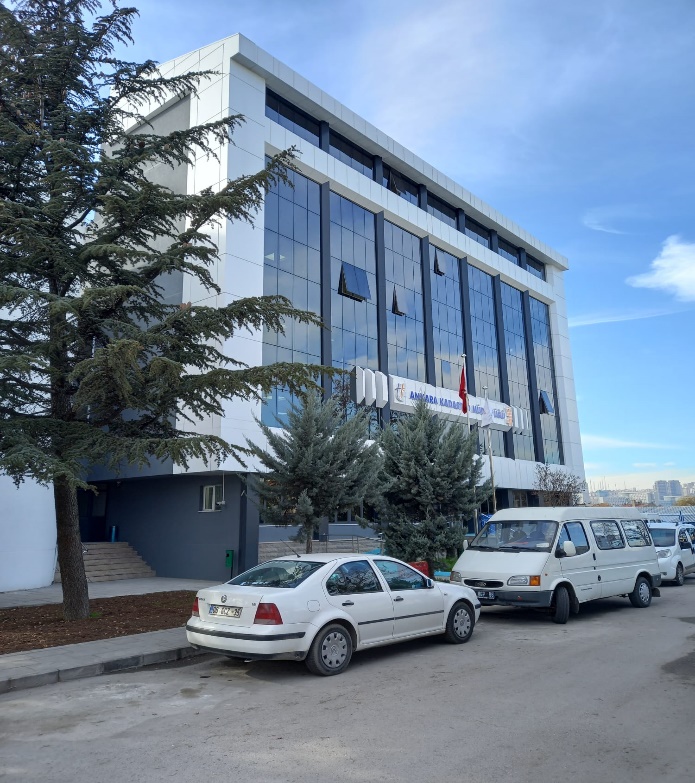 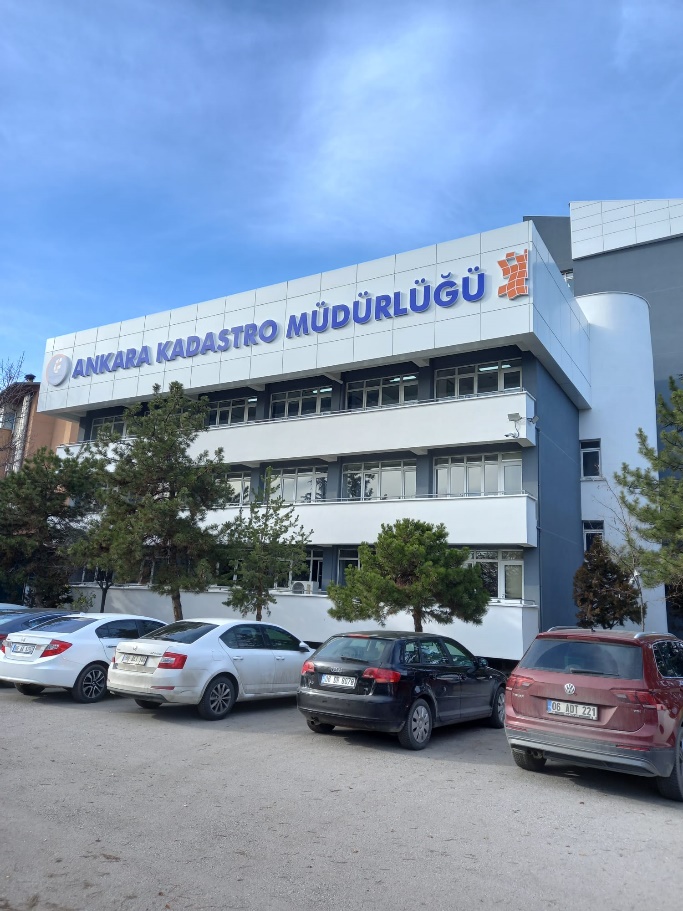 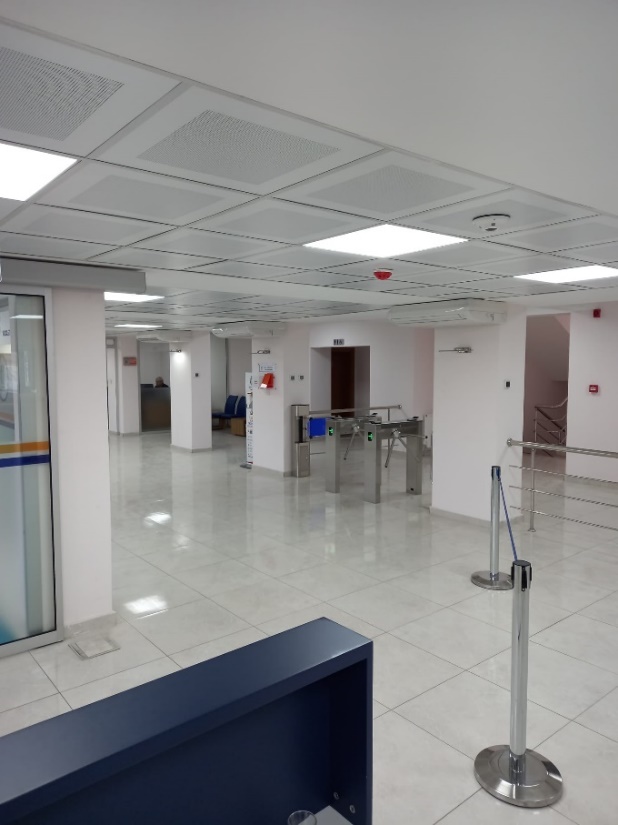 Büyük Bakım Onarım Yapılan Hizmet Binalarımız
Ankara/ Çankaya ve Yenimahalle Tapu Müdürlükleri Hizmet Binası
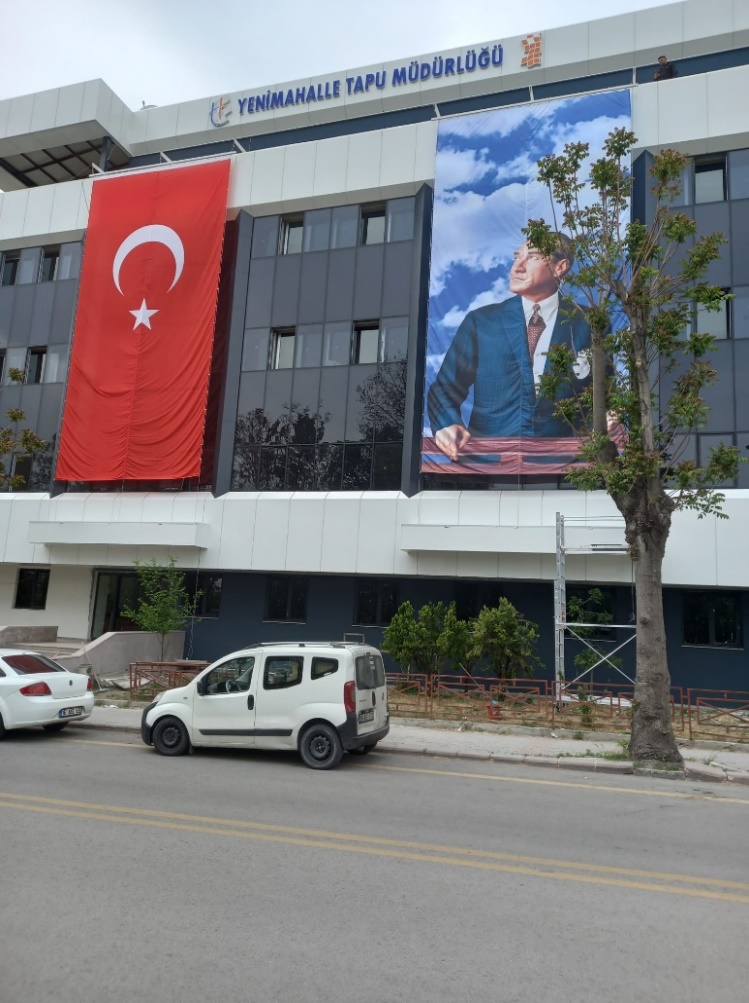 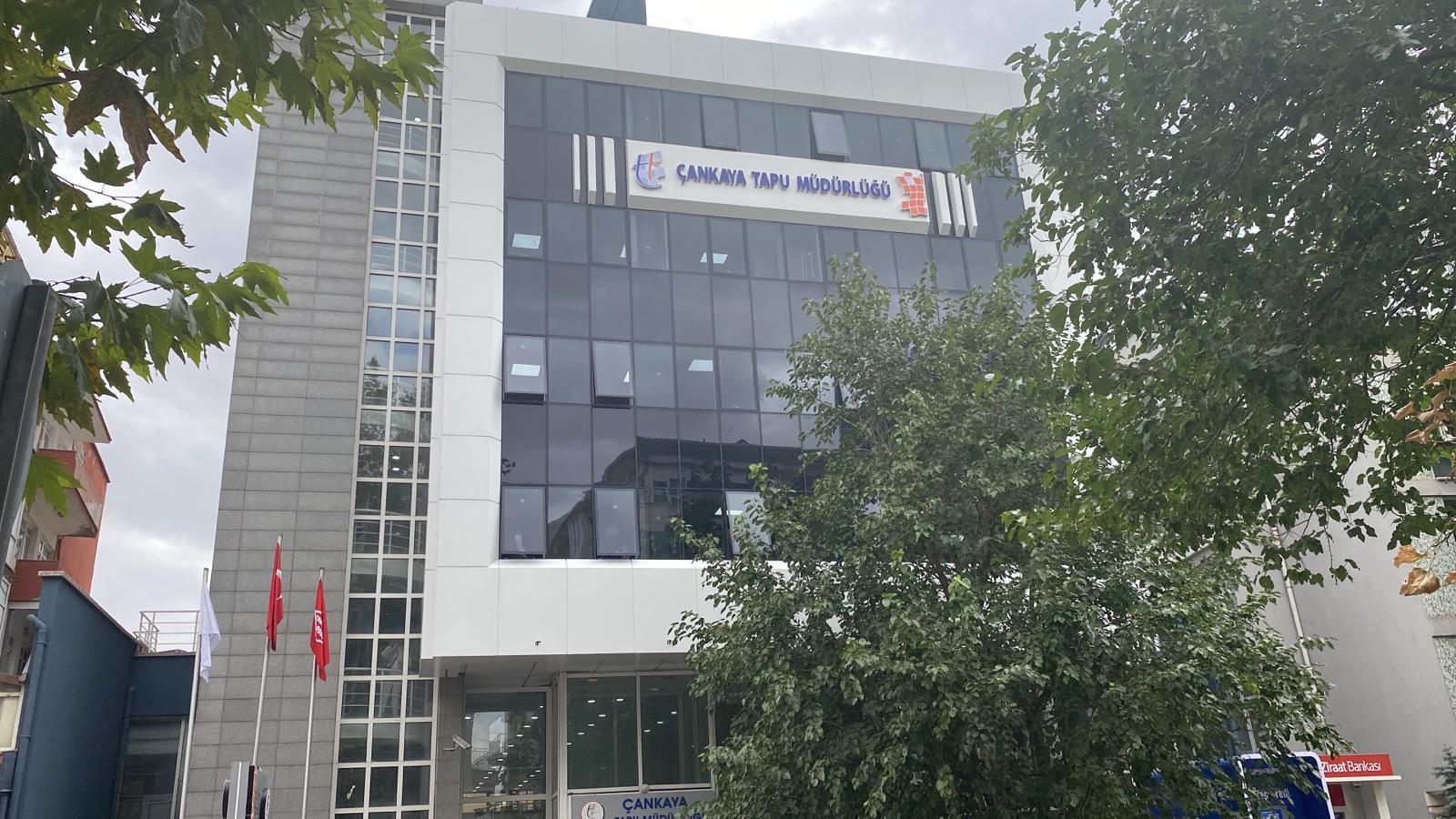 Büyük Bakım Onarım Yapılan Hizmet Binalarımız
İstanbul/ Üsküdar, Kadıköy ve Ataşehir Tapu Müdürlükleri Hizmet Binası
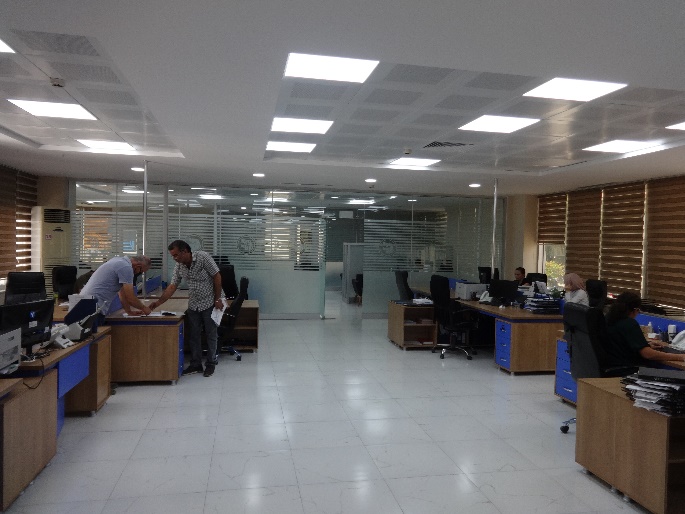 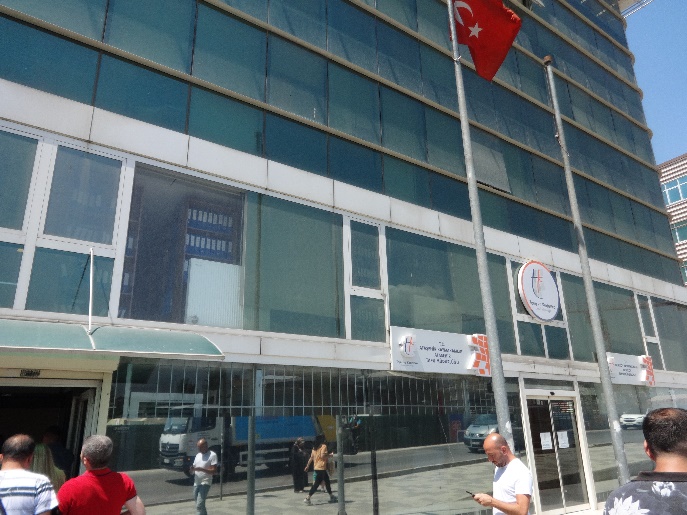 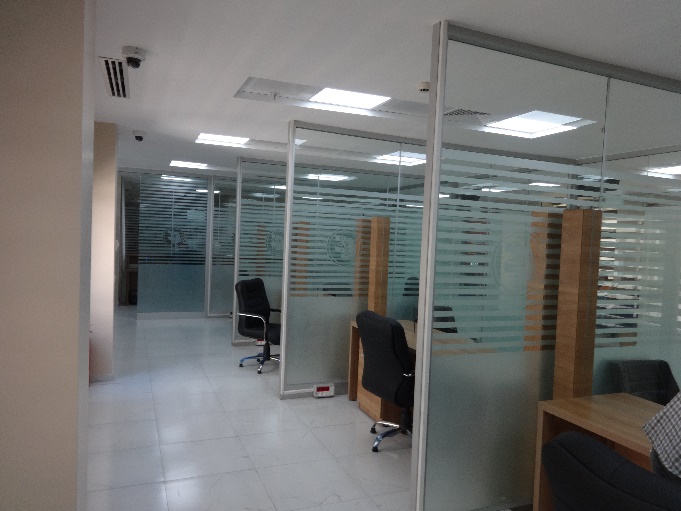 Büyük Bakım Onarım Yapılan Hizmet Binalarımız
İstanbul/ Gölcük, B.Çekmece, Körfez ve Şişli Tapu Müdürlükleri Hizmet Binası
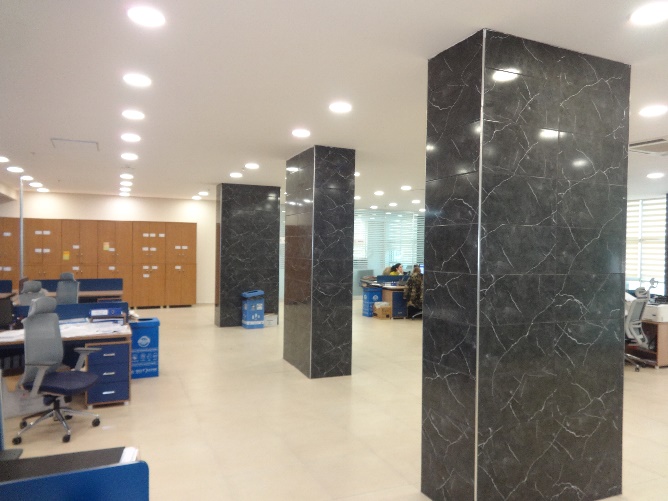 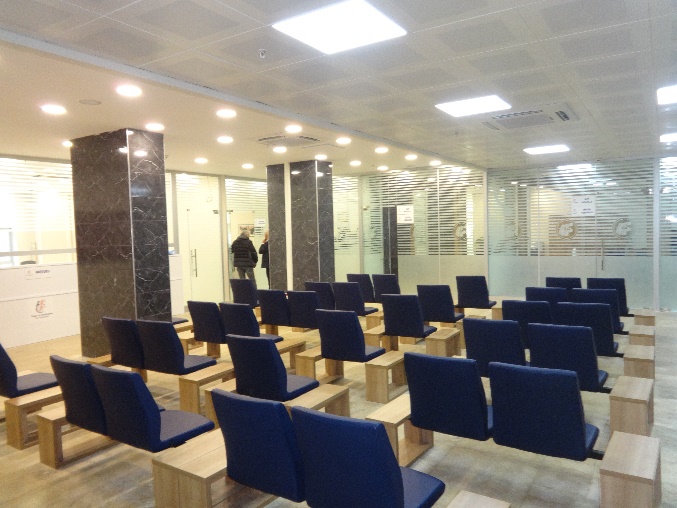 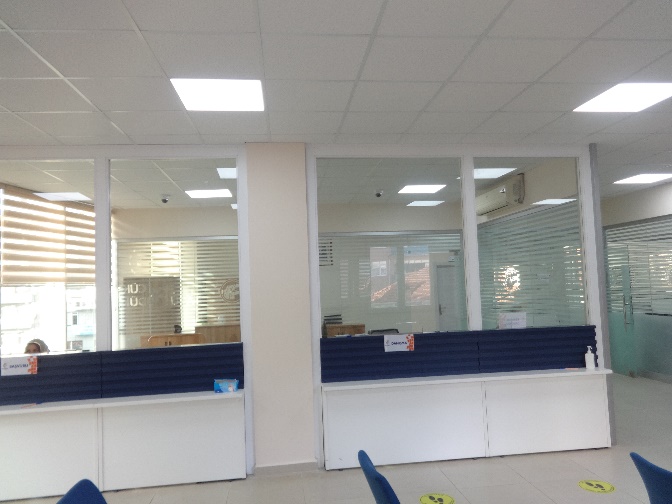 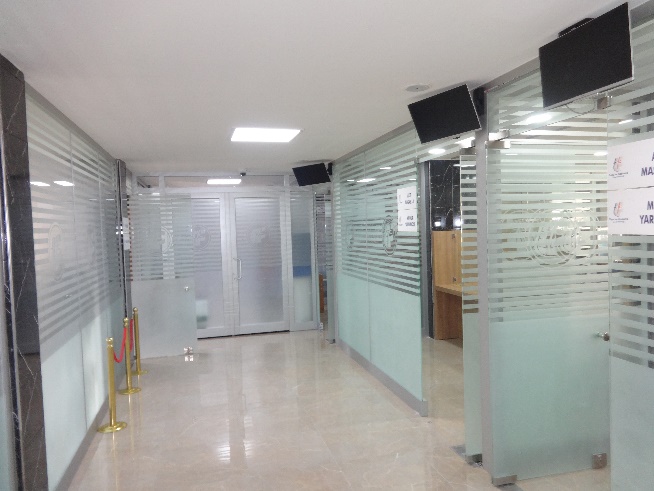 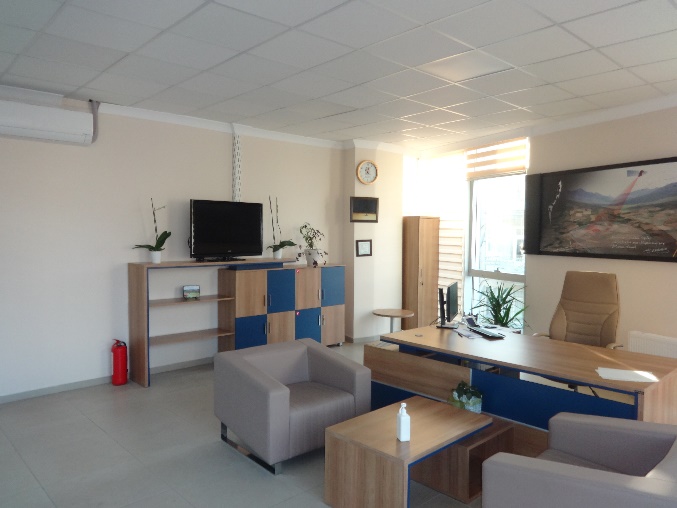 Büyük Bakım Onarım Yapılan Hizmet Binalarımız
Kütahya Tapu ve Kadastro Müdürlükleri Hizmet Binası
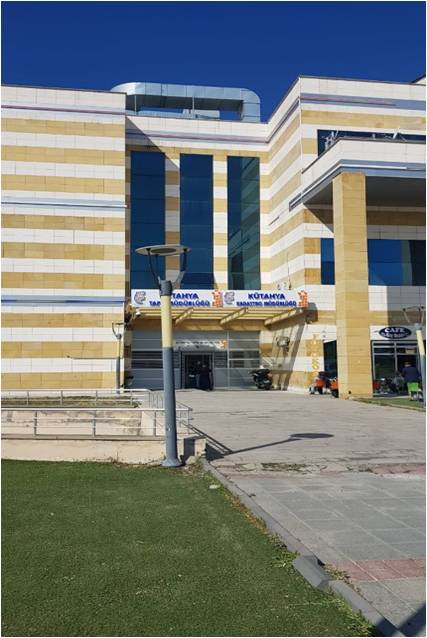 Büyük Bakım Onarım Yapılan Hizmet Binalarımız
Elazığ Bölge Müdürlüğü Hizmet Binası
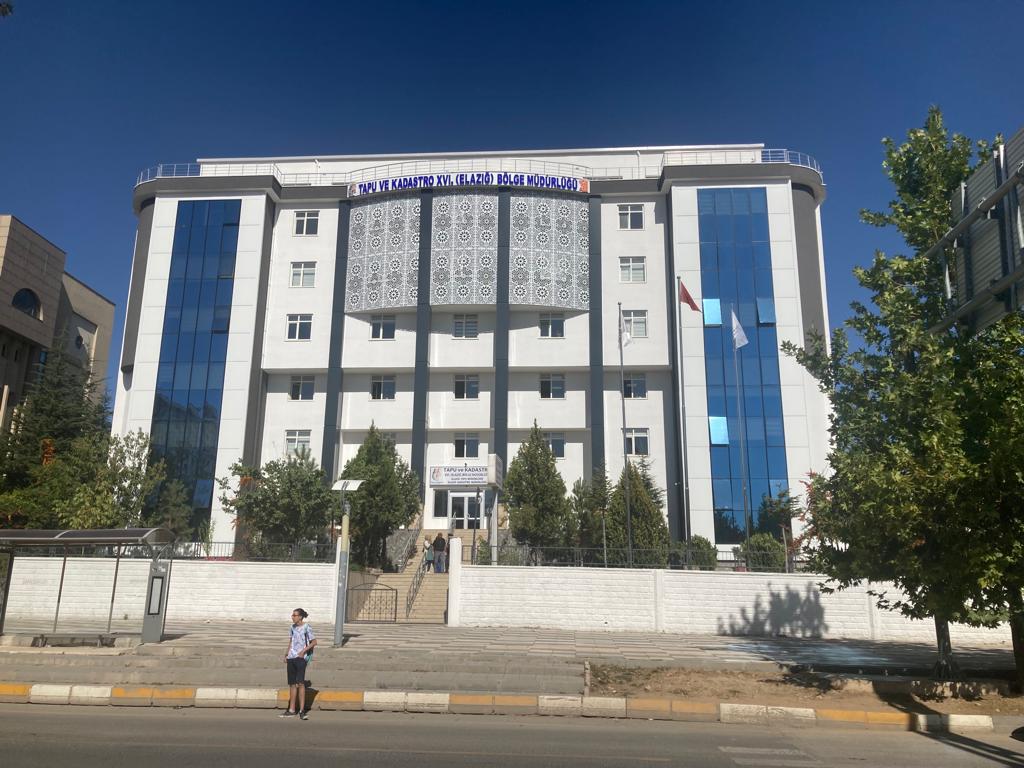 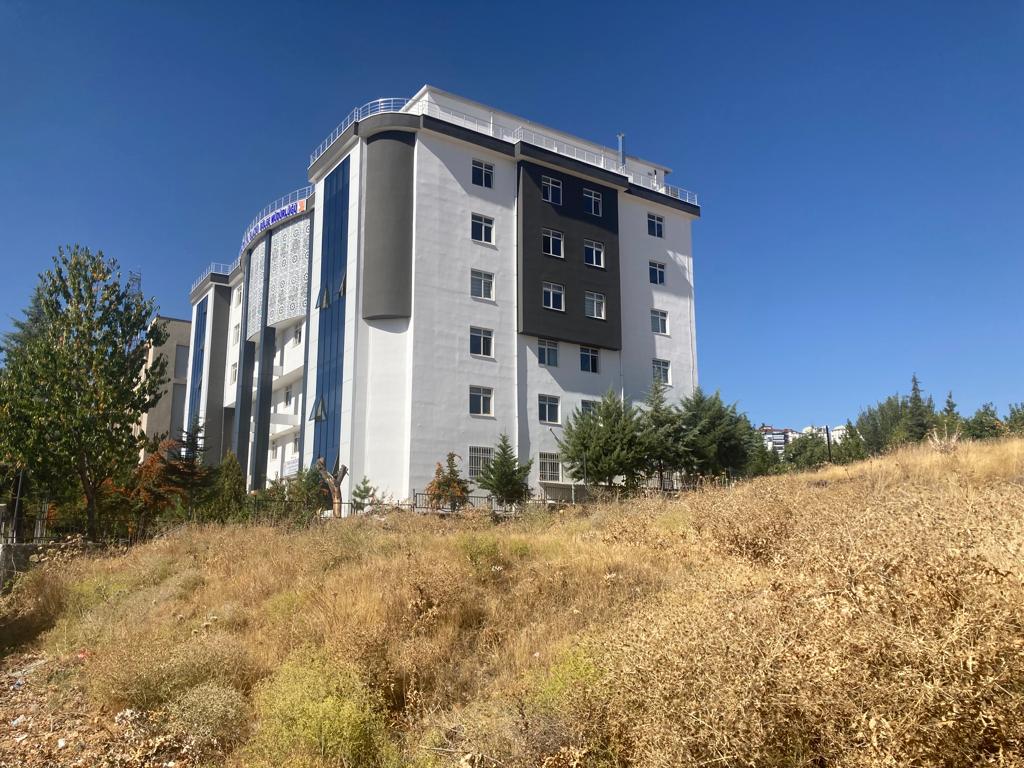 Büyük Bakım Onarım Yapılan Hizmet Binalarımız
İzmir/Çeşme Tapu Müdürlüğü Hizmet Binası
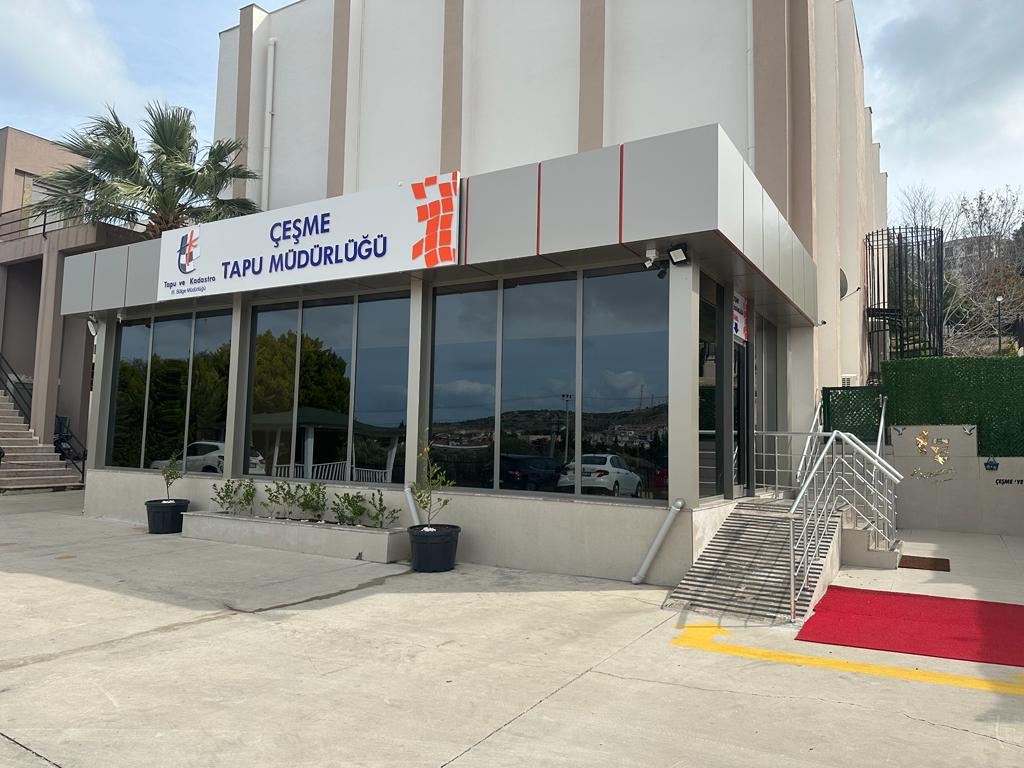 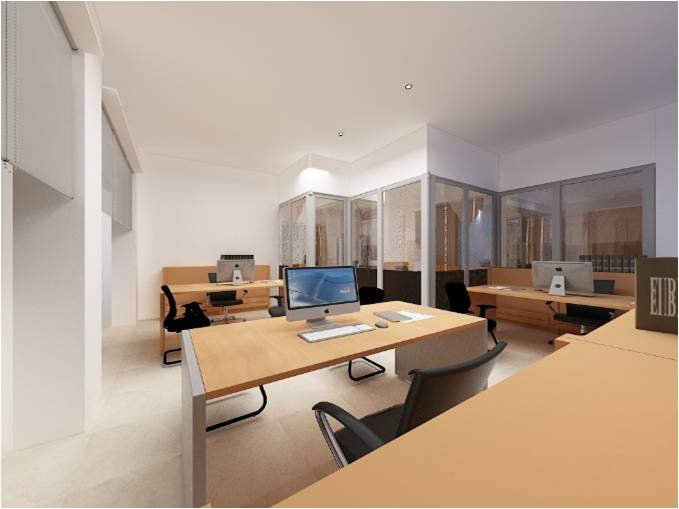 TÜRKİYE’de
KALİTE ve
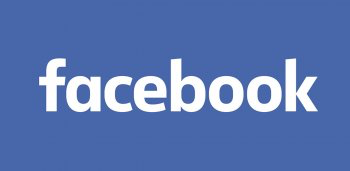 GÜVENİN
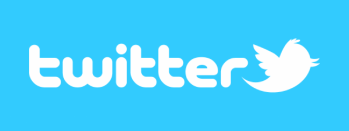 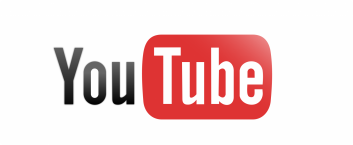 MİMARI
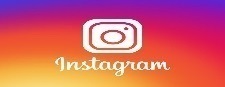